Computer VisionChapter 10 Image Segmentation
Presented by: 傅楸善 & 游惟丞 
0970969352
r11922197@ntu.edu.tw
指導教授: 傅楸善 博士
Outline
10.1 Introduction
10.2 Measurement-Space-Guided Spatial Clustering
10.2.1 Thresholding
10.2.2 Multidimensional Measurement-Space Clustering
10.3 Region Growing
10.3.1 Single-Linkage Region Growing
10.3.2 Hybrid-Linkage Region Growing
10.3.3 Centroid-Linkage Region Growing
10.4 Hybrid-Linkage Combinations
10.5 Spatial Clustering
10.6 Split and Merge
10.7 Rule-Based Segmentation
10.8 Motion-Based Segmentation
10.9 Summary
2
10.1 Introduction
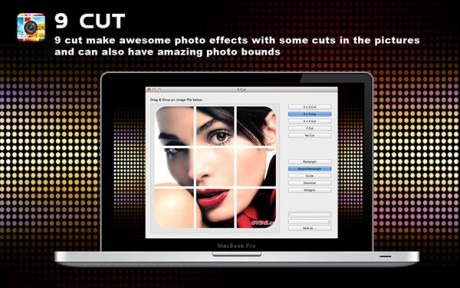 What’s image segmentation?
partition of image 
 set of non-overlapping regions
Union of segmented regions is the entire image






Segmentation purpose
Decompose image into meaningful parts to application
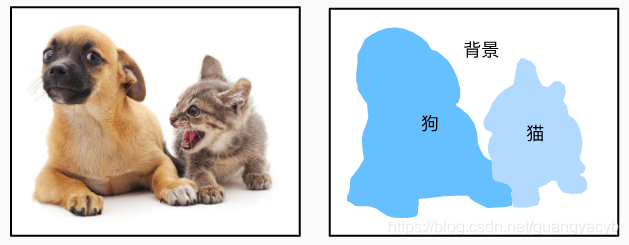 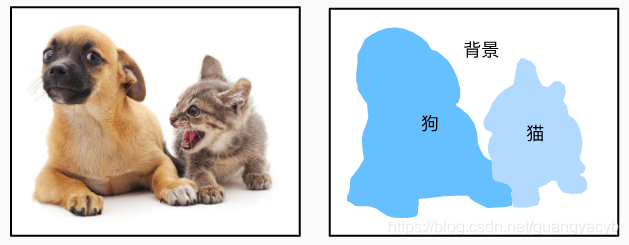 Background
Dog
Cat
3
10.1 Introduction
It’s very difficult to tell a computer program 
What constitutes a “meaningful” segmentation.
Guidelines:
Regions of an image segmentation 
Uniform and homogeneous with respect to some characteristic.
Gray level or texture. 
Adjacent regions of a segmentation 
Significantly different values with respect to the characteristic on which they are uniform. 

Region interiors should be simple and without many small holes. 
Boundaries of each segment should be simple, not ragged, and must be spatially accurate.
4
10.1 Introduction
For example
holes
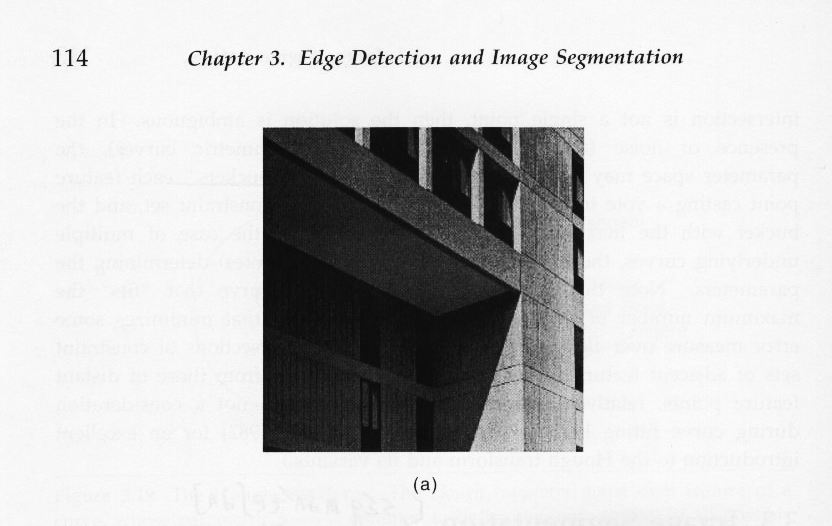 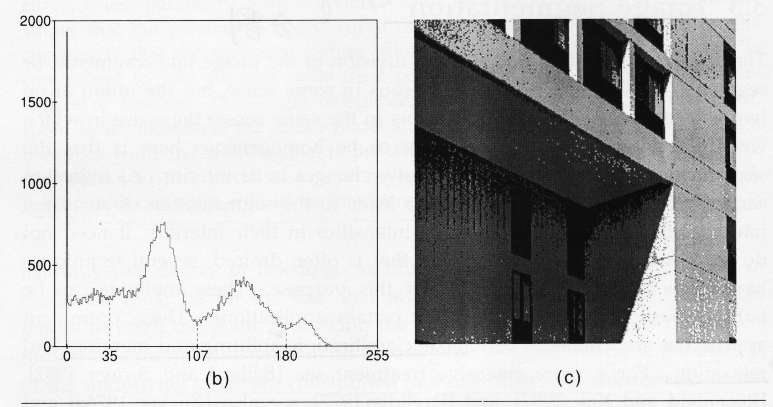 ragged
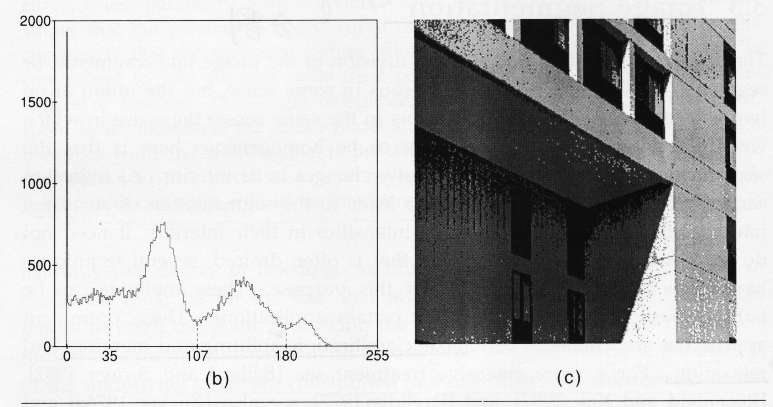 5
10.1 Introduction
Clustering:

Partitioning a set of pattern vectors into subsets called clusters.
Pattern vectors could be
Intensity
texture



Similar : Grouping data together with similar characteristics.
Different : In image segmentation, the grouping is done on spatial domain
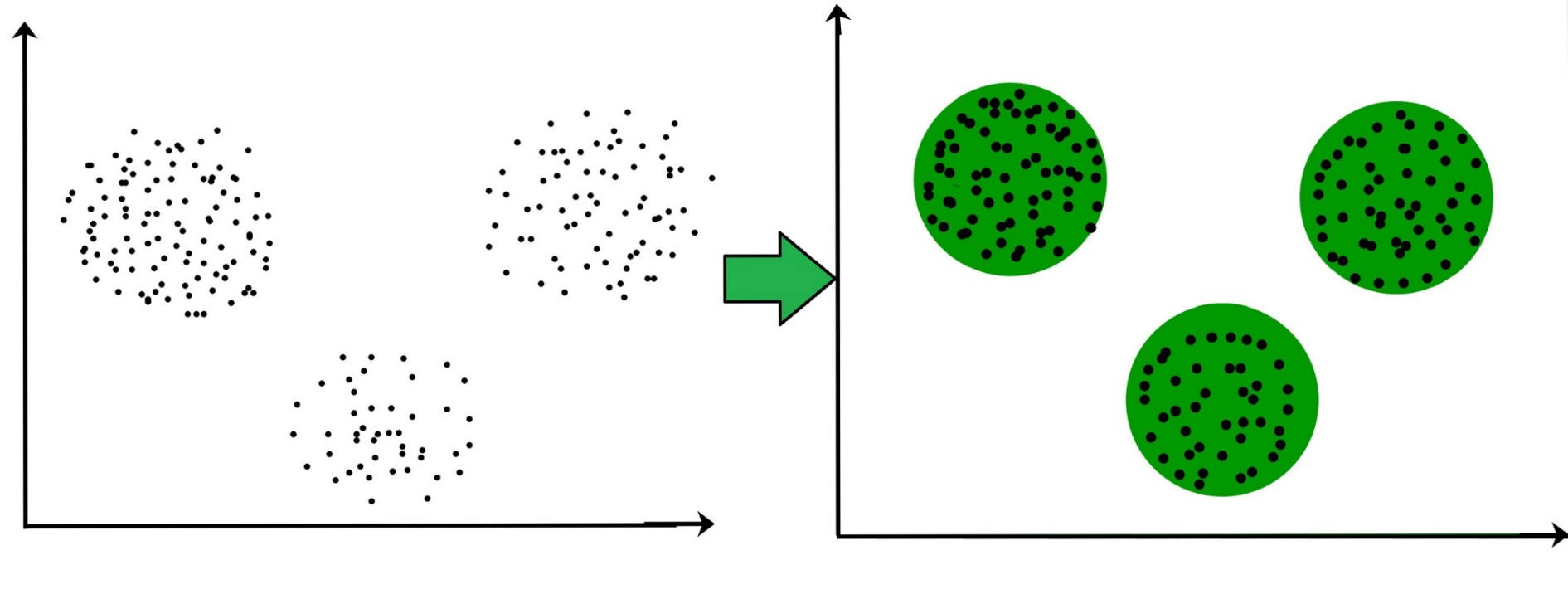 6
10.1 Introduction
Mainly discuss about segmenting an image based on gray-level intensity. 

For segmenting other features, using feature’s characteristic can extract its feature value. Then same technique can apply.

Image segmentation is an ad hoc problem.

Different techniques rely on different emphasis and compromise
7
10.2 Measurement-Space-Guided Spatial Clustering
Measurement space
The pattern of measurement data to be classified is represented as a measurement vector

Spatial Clustering
A bounded group of occurrences and concentration to be unlikely to have occurred by chance.
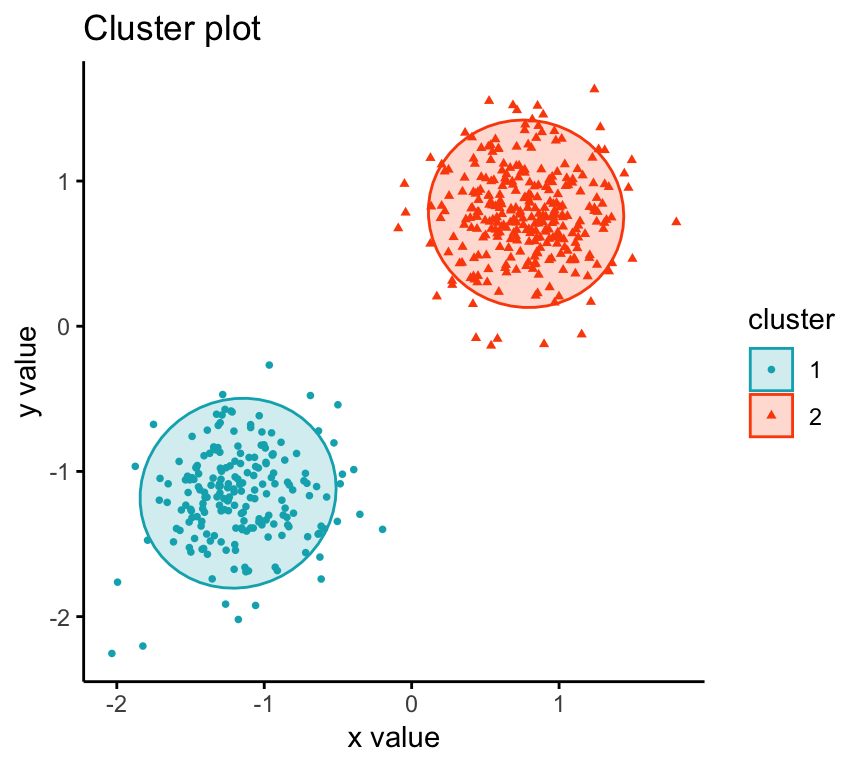 8
10.2 Measurement-Space-Guided Spatial Clustering
The process of measurement-space-guided :
Uses the measurement-space-clustering process to define a partition in measurement space

Each pixel is assigned the label of the cell in the measurement-space partition to which it belongs.

The image segments are defined as the connected components of the pixels having the same label.
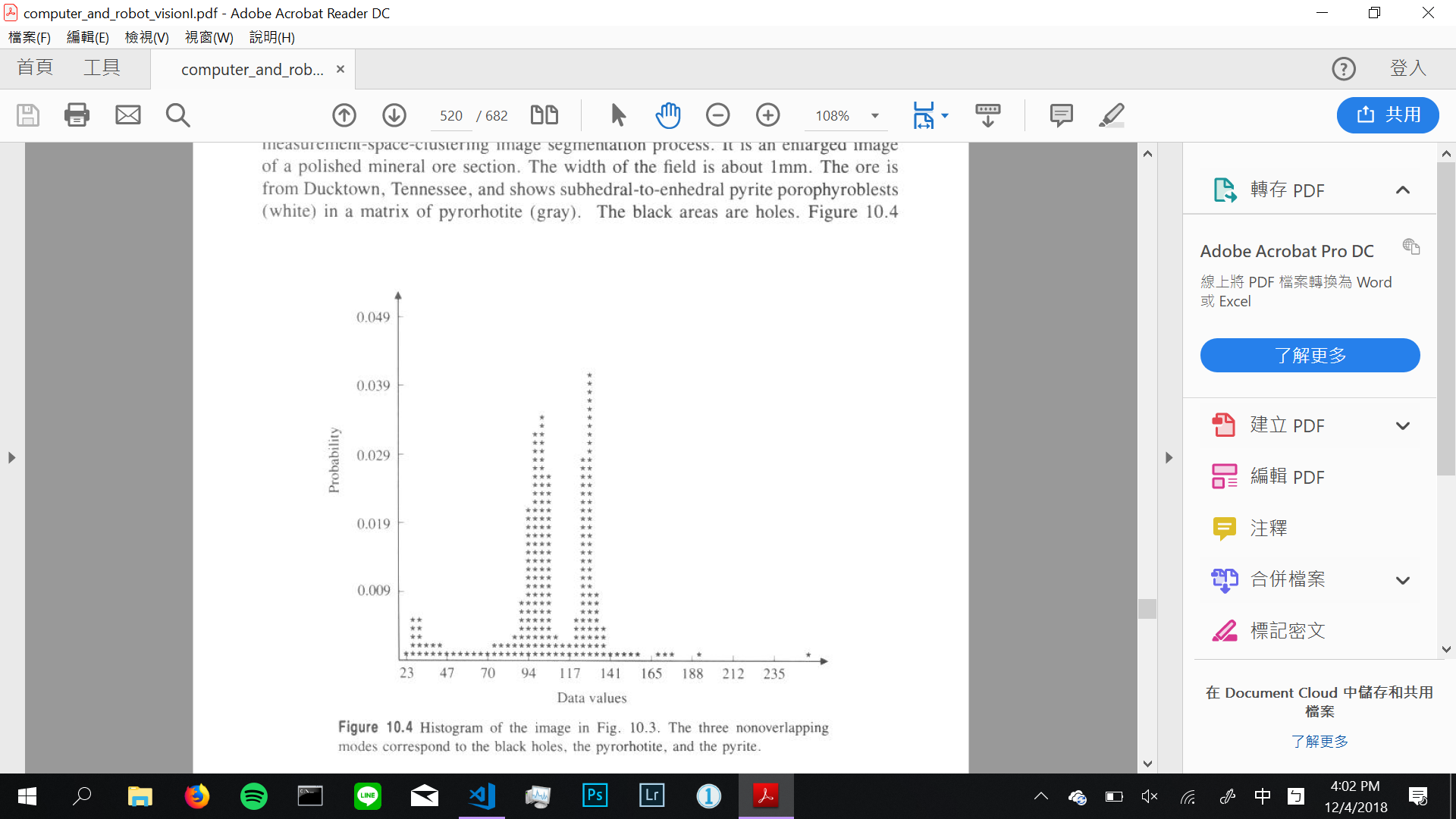 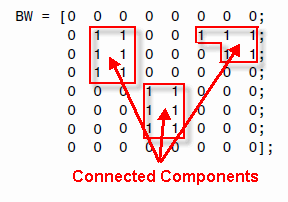 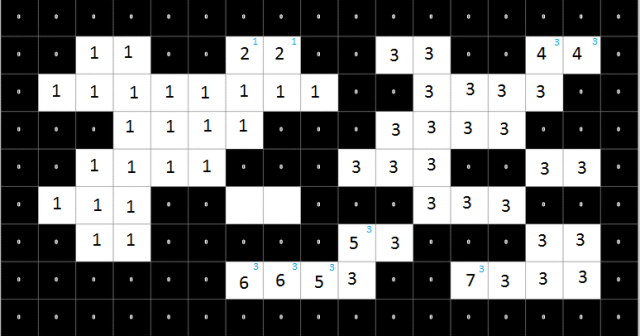 9
10.2 Measurement-Space-Guided Spatial Clustering
Where does it work well?
A few kinds of distinct objects having widely different gray-level intensities.
Appear on a nearly uniform background. 

Pros:
Clustering requires only one pass through the data.
10
10.2 Measurement-Space-Guided Spatial Clustering
Good segmentation
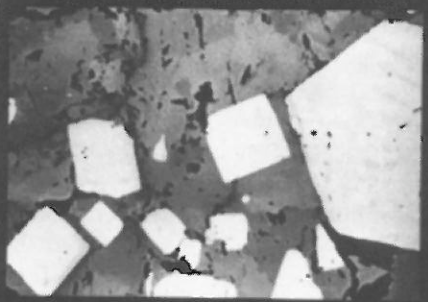 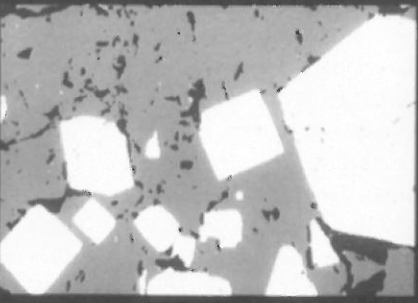 3 nonoverlapping modes: 
Pyrite 
Pyrrhotite 
black holes
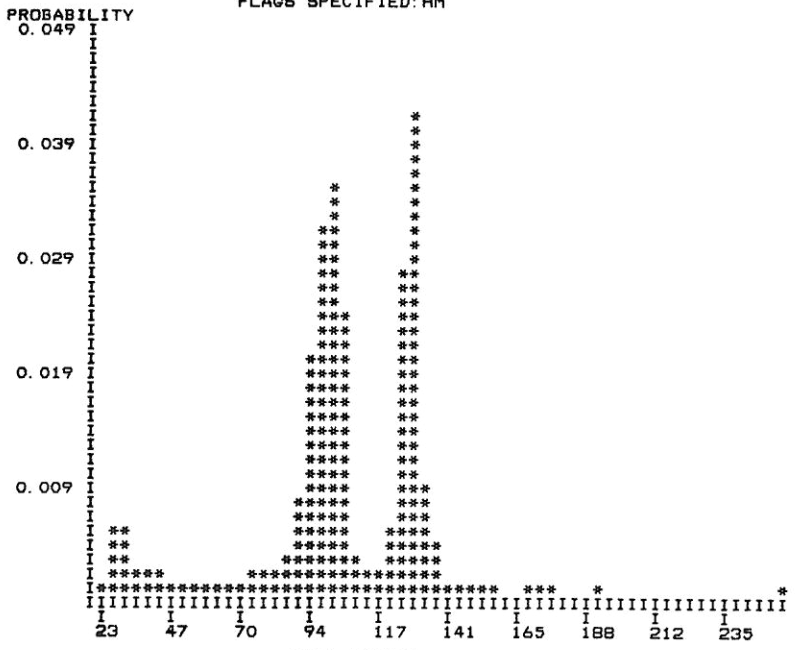 Black: blue
Pyrorhotite: green
Pyrite : yellow
11
10.2 Measurement-Space-Guided Spatial Clustering
Bad segmentation
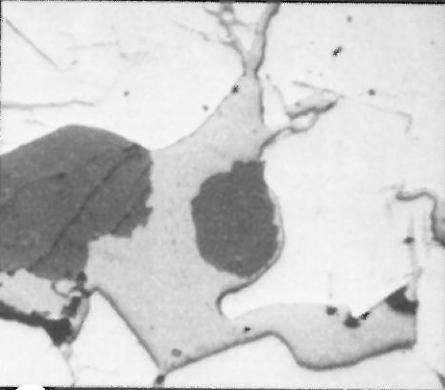 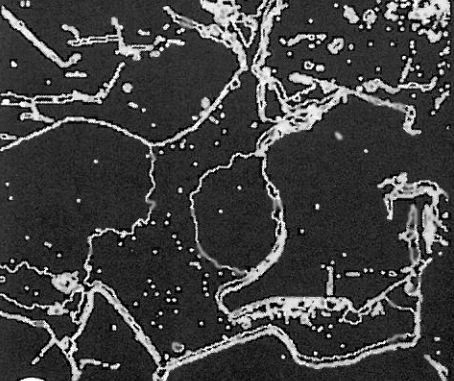 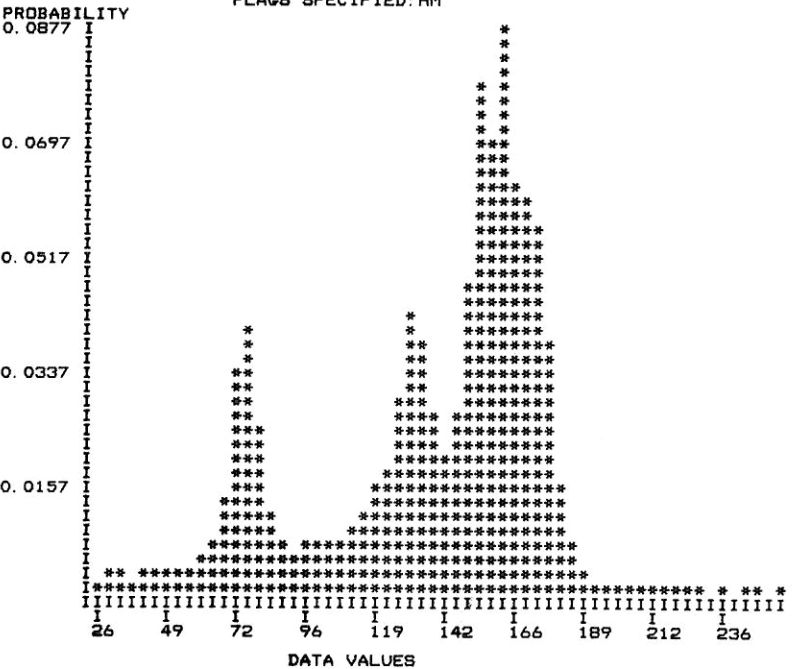 12
10.2 Measurement-Space-Guided Spatial Clustering
So what should I do if I really encounter that kind of graph whose histogram grouping is not obvious?
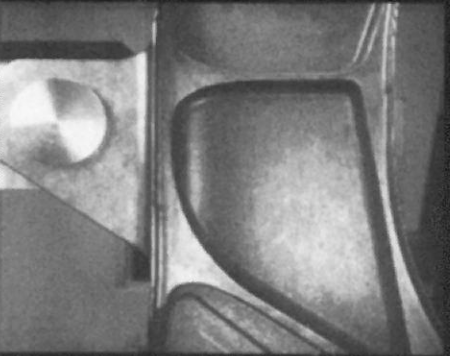 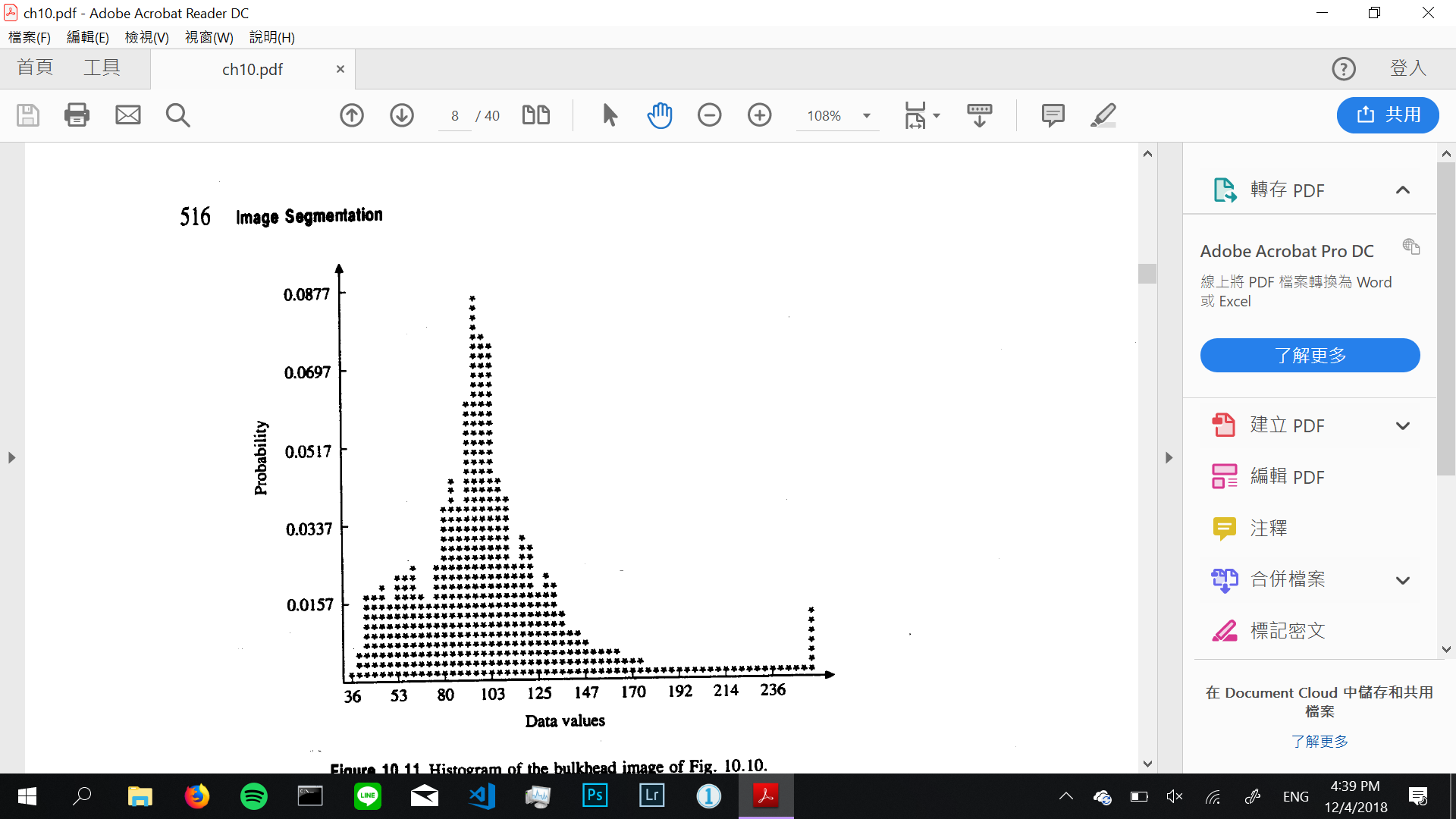 13
10.2 Measurement-Space-Guided Spatial Clustering
Five clusters: bad spatial continuation, boundaries noisy and busy
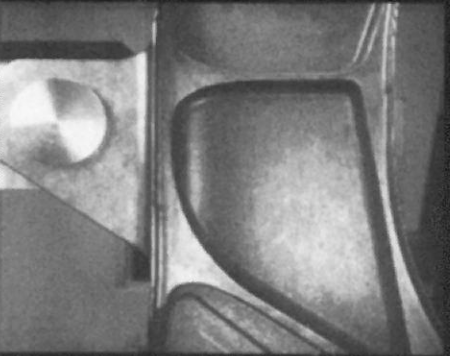 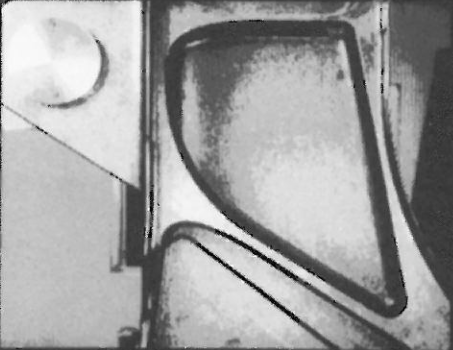 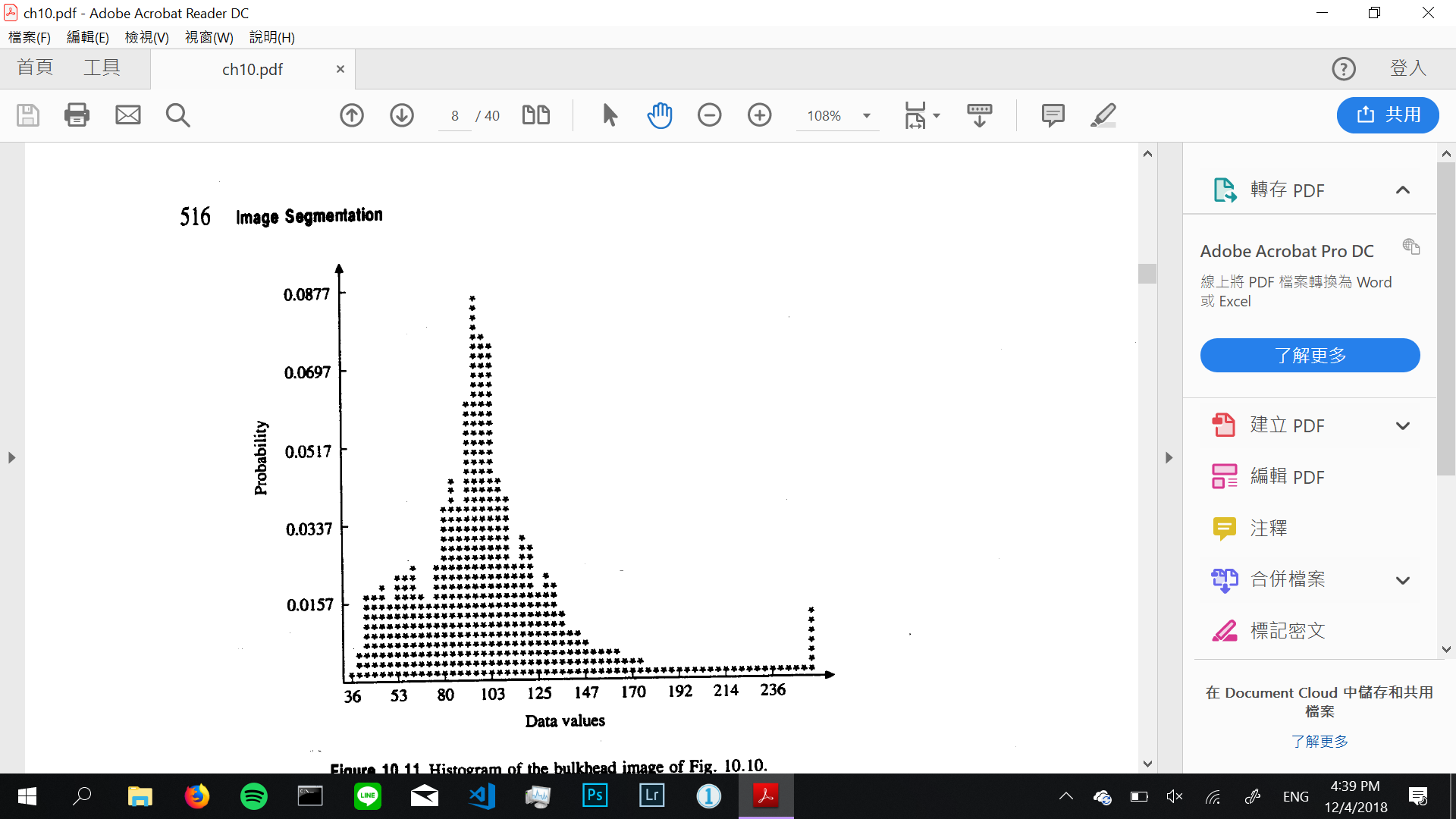 14
10.2 Measurement-Space-Guided Spatial Clustering
Three clusters: less boundary noise, but much less detail
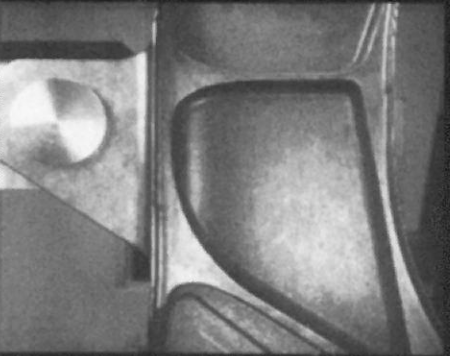 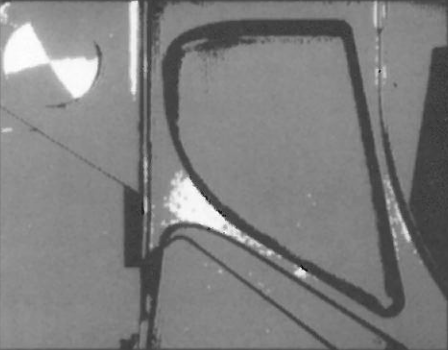 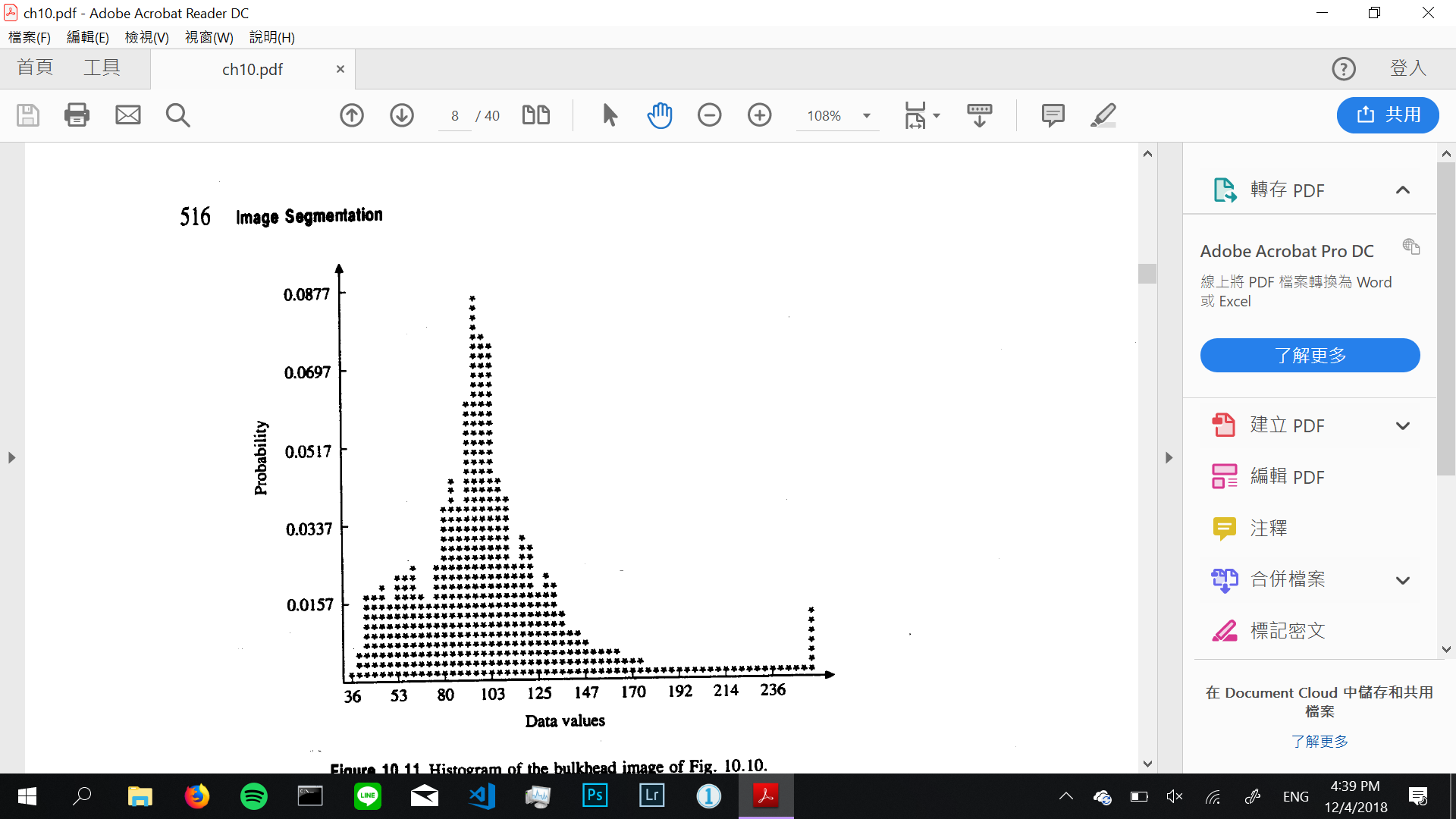 15
10.2 Measurement-Space-Guided Spatial Clustering
Problem with measurement-space-clustering
There is no requirement for good spatial continuation.
Resulting boundaries are very noisy and busy.
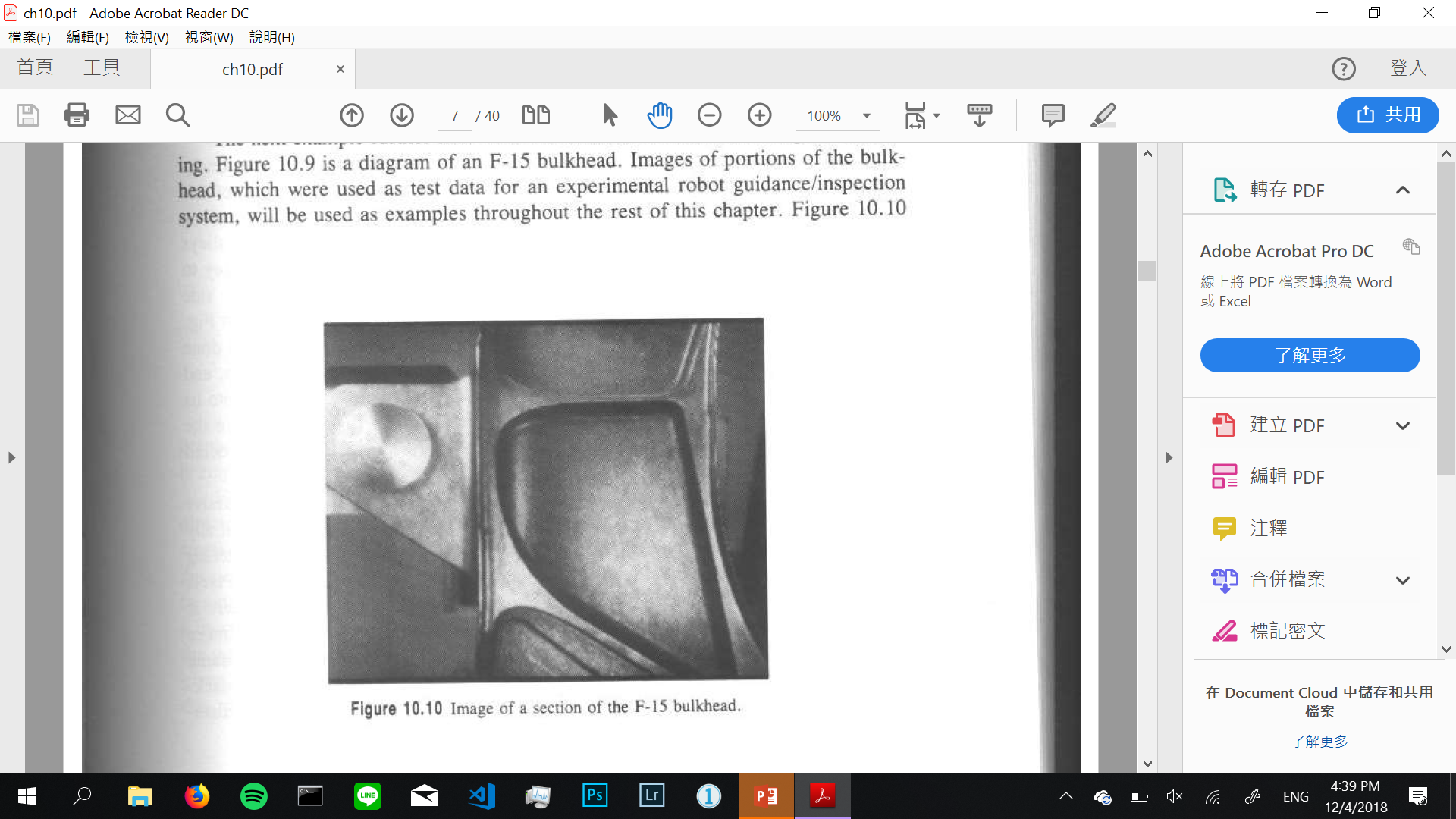 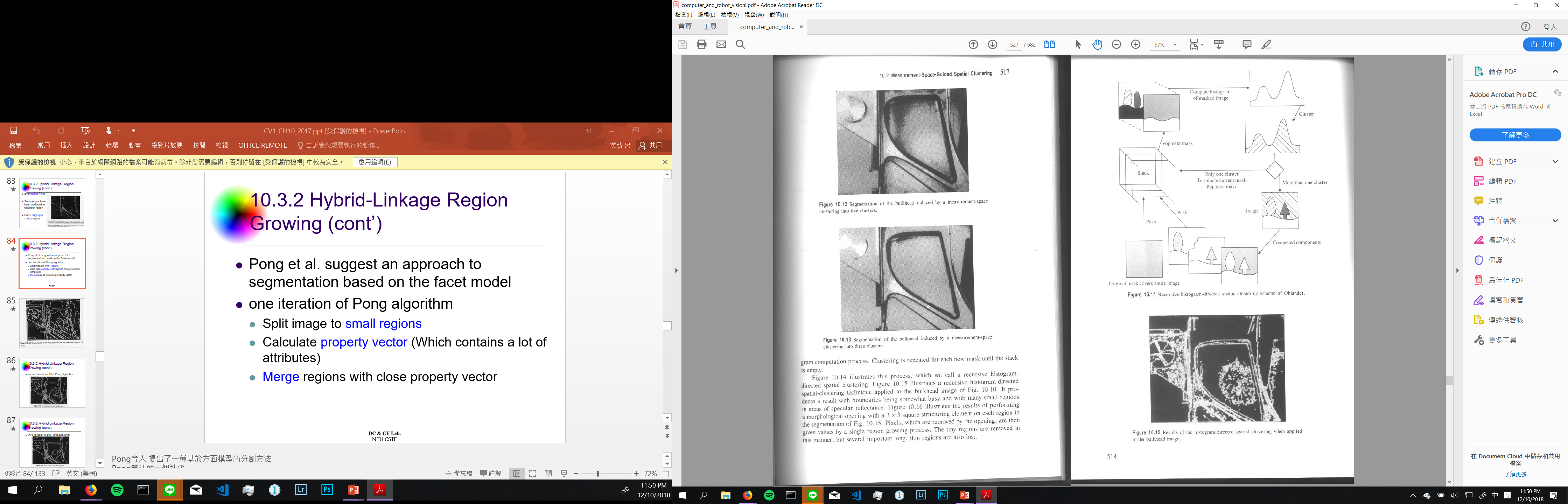 16
10.2 Measurement-Space-Guided Spatial Clustering
Recursive Histogram-Directed Spatial Clustering

Ohlander, Price, and Reddy 1978
17
10.2 Measurement-Space-Guided Spatial Clustering
Recursive Histogram-Directed Spatial Clustering
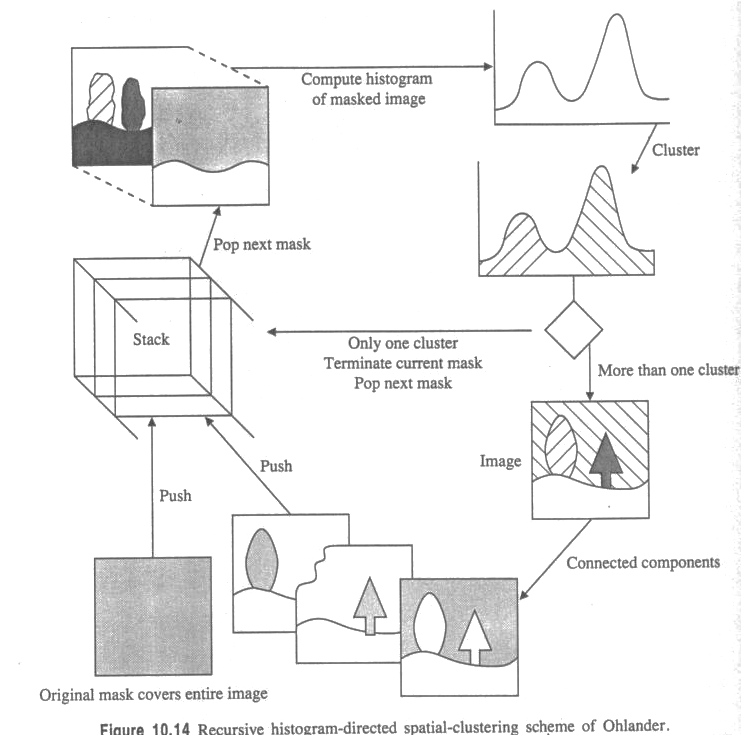 18
10.2 Measurement-Space-Guided Spatial Clustering
Recursive Histogram-Directed Spatial Clustering
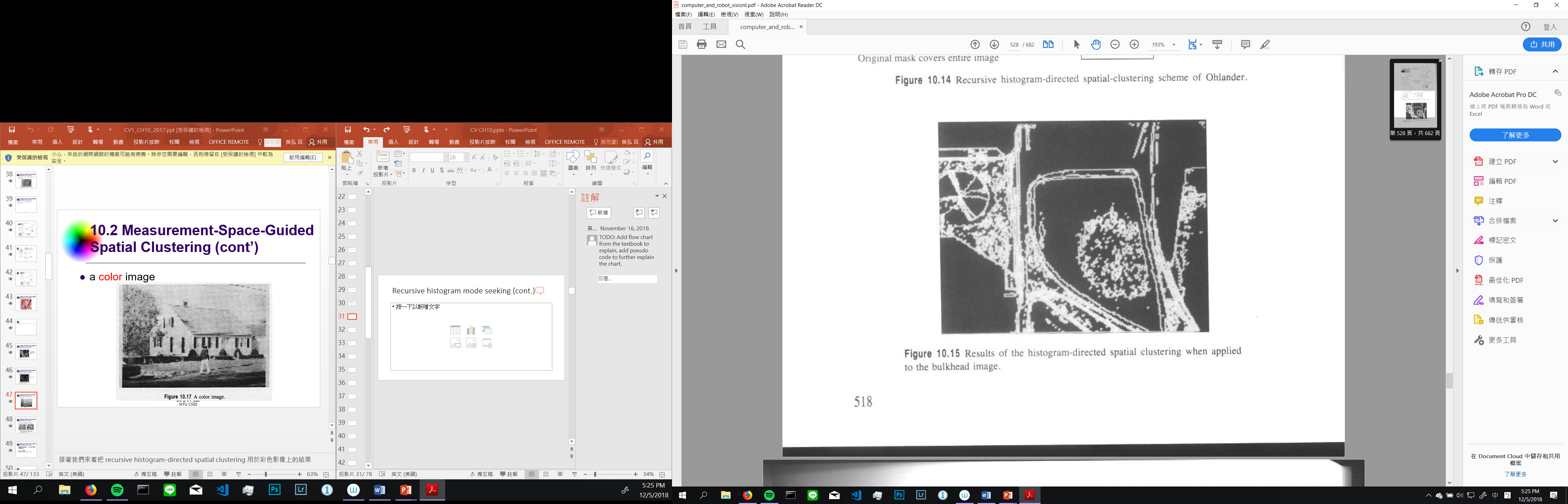 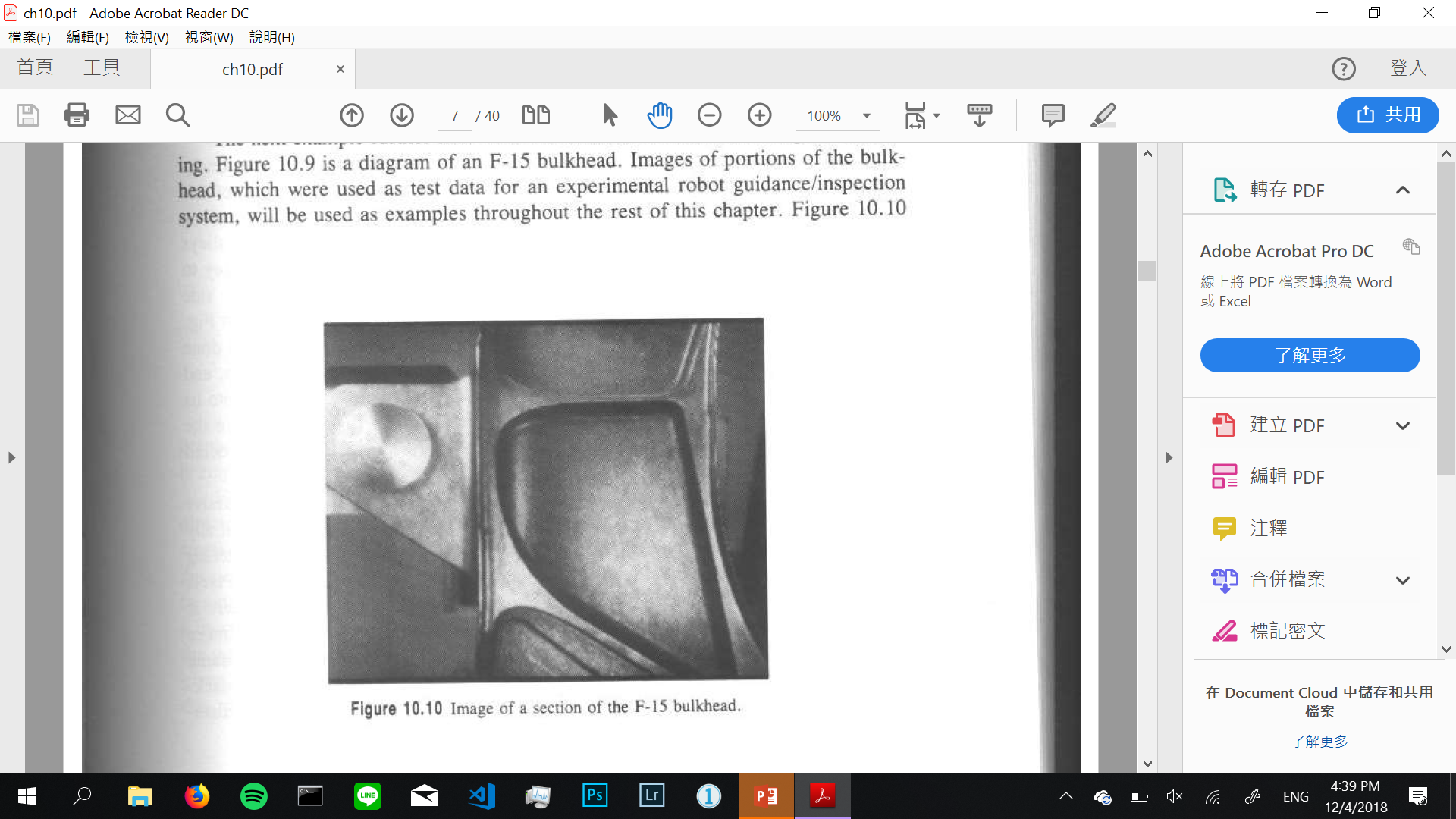 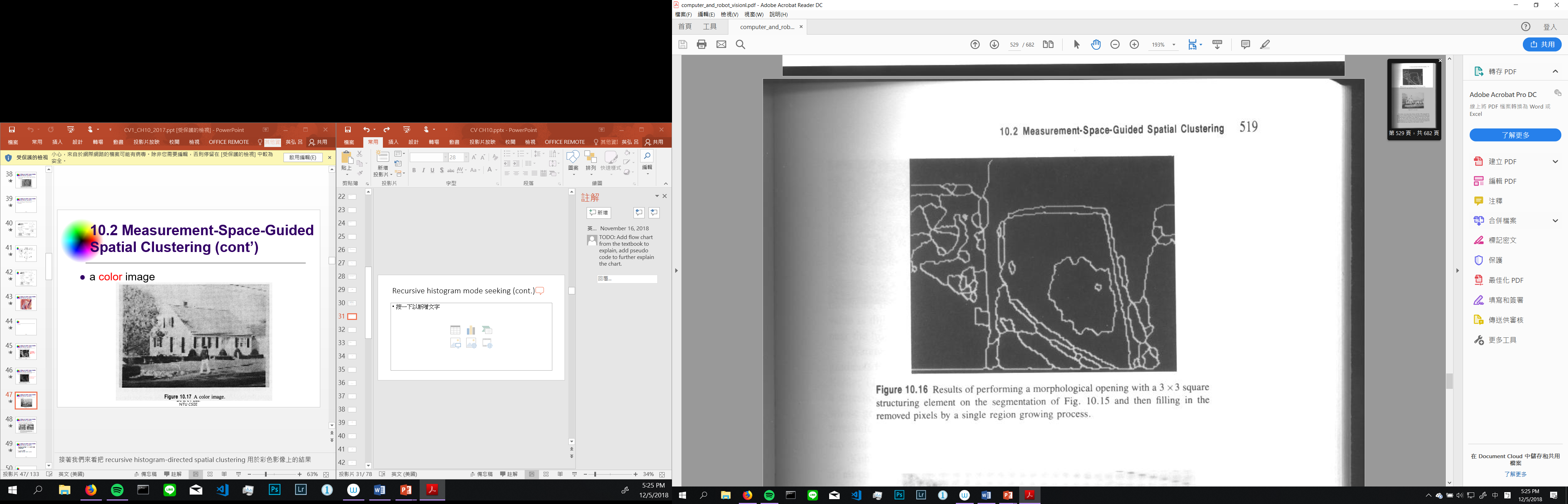 Opening
with
3x3 square
19
10.2 Measurement-Space-Guided Spatial Clustering
Recursive Histogram-Directed Spatial Clustering:
      Color Image
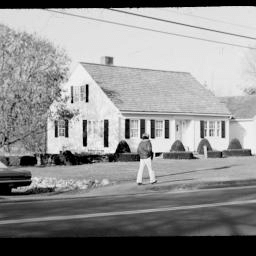 20
10.2 Measurement-Space-Guided Spatial Clustering
Recursive Histogram-Directed Spatial Clustering
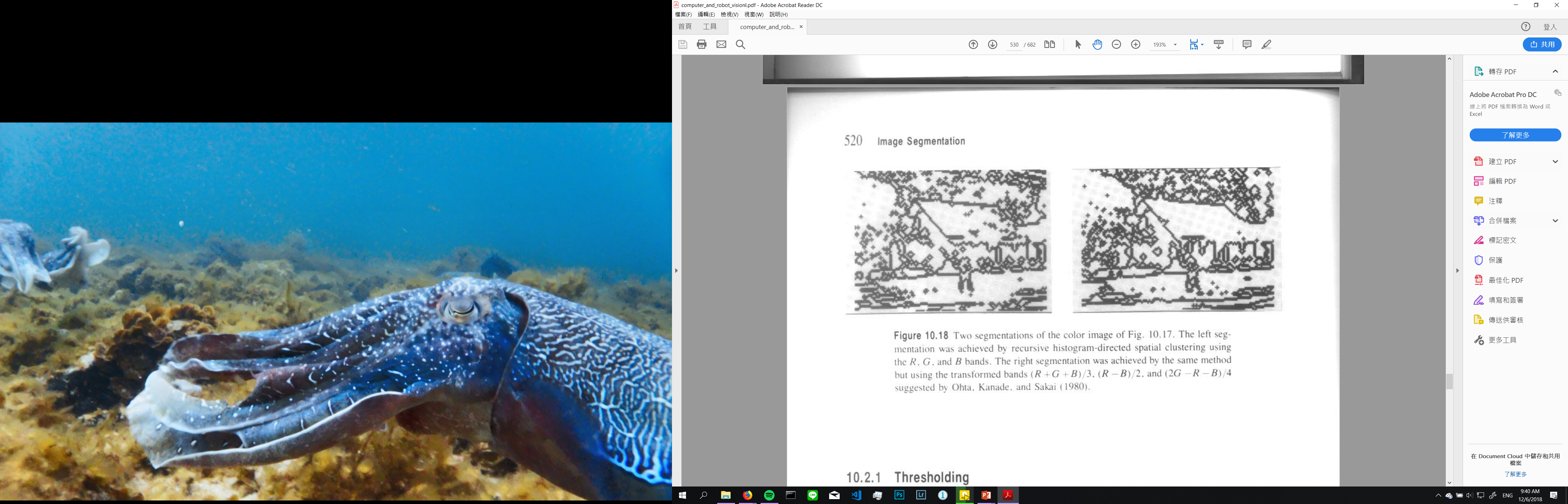 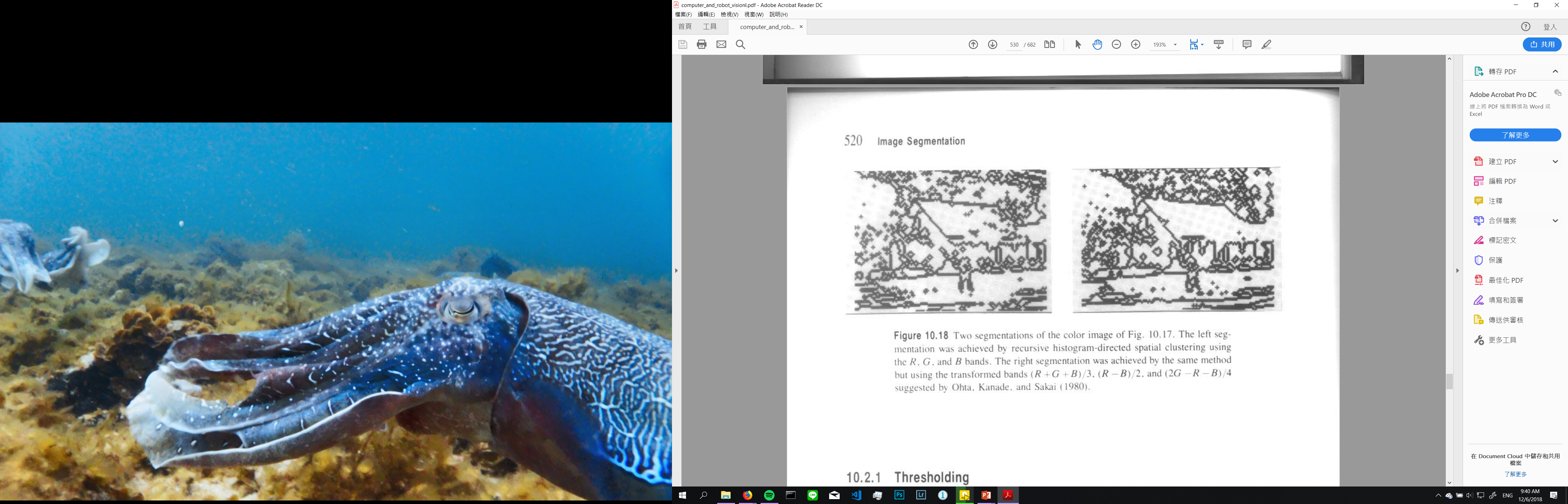 Karhunen-Loeve transform 
(R+G+B)/3, (R-B)/2, (2G-R-B)/4
R, G, B bands
21
10.2.1 Thresholding
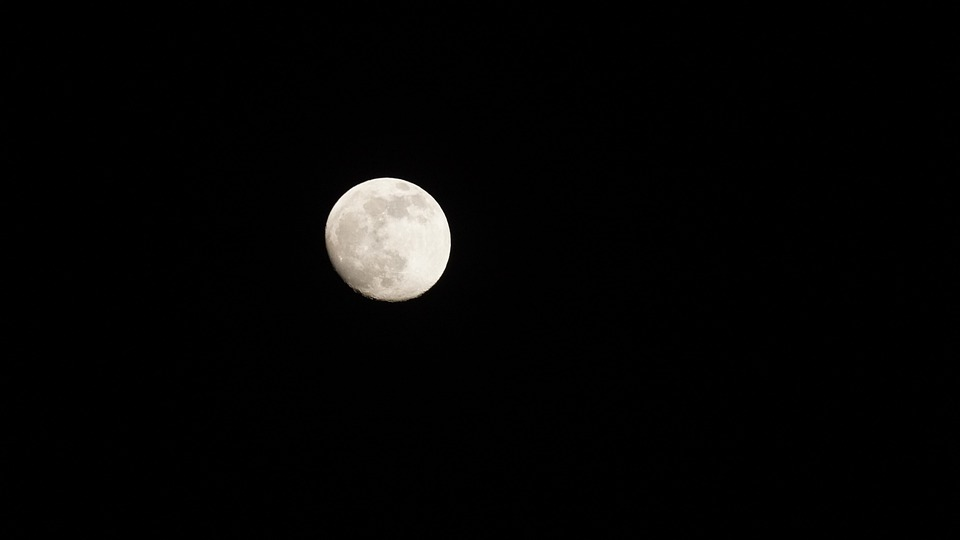 Q: What if the histogram is not nicely bimodal?
Some thoughts from researchers in the field…


Local Histogram

Chow and Kaneko 1972
Review: Measurement-space-clustering doesn’t require good spatial continuation.
(1) Divide image into mutually exclusive blocks. (eg. Neighborhood size 33x33) 
(2) Compute histogram and determine threshold.
      threshold value can be considered to apply to the center of each block
(3) Interpolate threshold value.
22
10.2.1 Thresholding
A
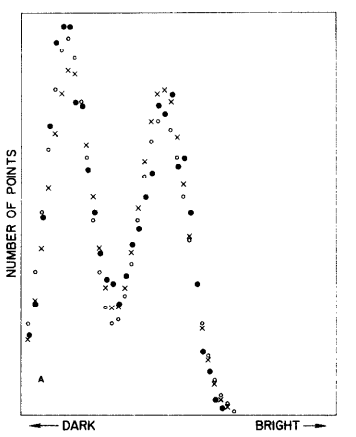 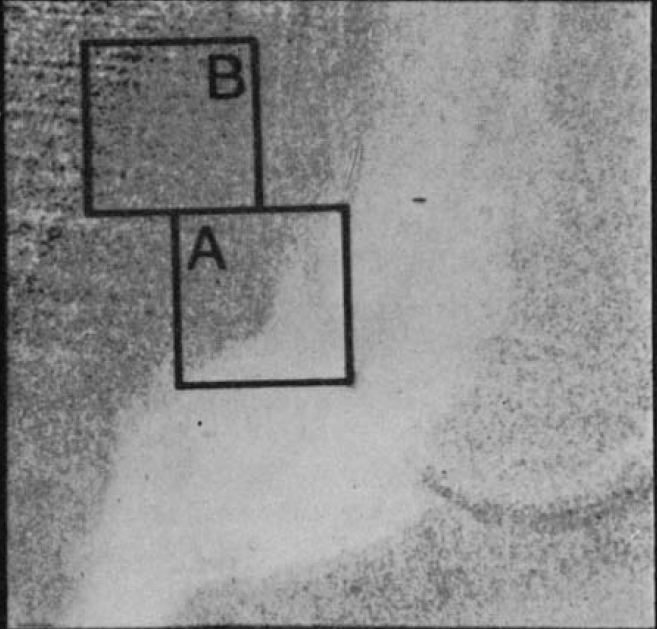 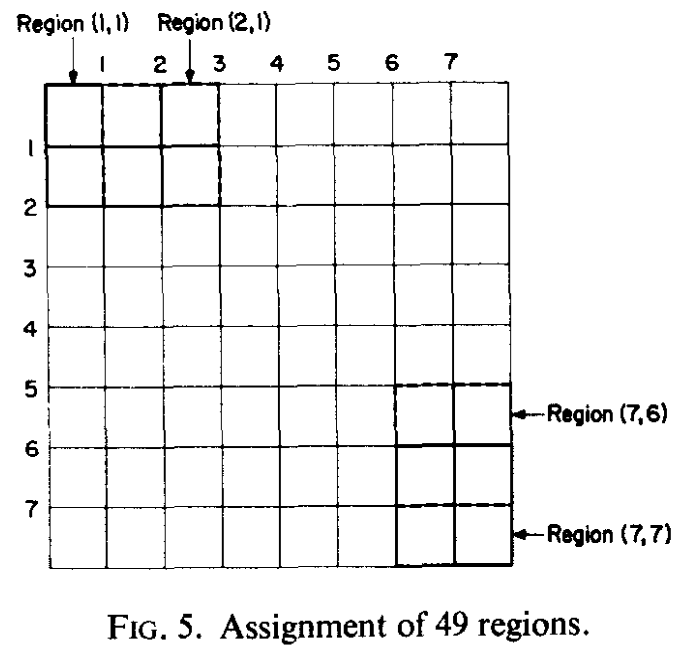 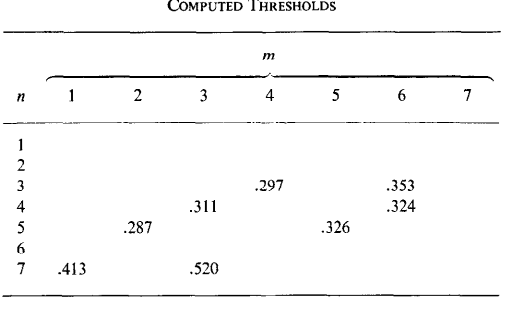 B
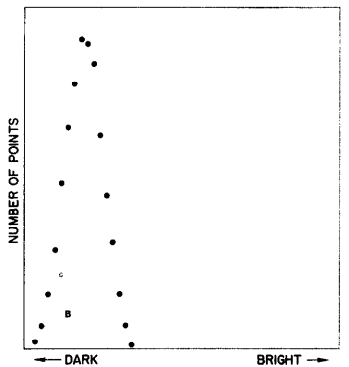 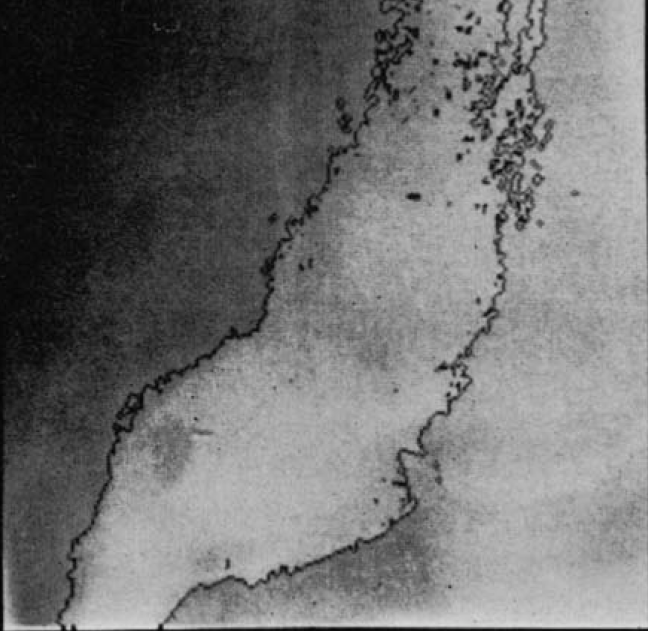 23
10.2.1 Thresholding
Some thoughts from researchers in the field…
High Laplacian Magnitude

Weszka, Nagel, and Rosenfeld 1974
Only determine histogram for high Laplacian magnitude pixels (see ch6).
Those pixels are the shoulders
Don’t involve pixels between regions that help make the histogram valley shallow.
24
10.2.1 Thresholding
Some thoughts from researchers in the field…
Minimized Busyness

Weszka and Rosenfeld 1978
Select threshold based on busyness. 
Busyness: the percentage of pixels having a neighbor whose threshold value is different from their own threshold value.
A good threshold is the point near the histogram valley between two peaks that minimizes the busyness.
25
10.2.1 Thresholding
26
10.2.1 Thresholding
T1 = 50
[45, 110]   -> [5, 60]
[33, 88]     -> [17, 38]
[15, 65]     -> [35, 15]
[45, 115]   -> [5, 65]
[0, 225]     -> [50, 175]
The average contrast of all edges
(5+17+15+5+50) / 5 = 18.4
27
10.2.1 Thresholding
T2 = 60
[45, 110] -> [15, 50]
[33, 88]   -> [27, 28]
[15, 65]   -> [45, 5]
[45, 115] -> [15, 55]
[0, 225]   -> [60, 165]
The average contrast of all edges
(15+27+5+15+60) / 5 = 24.4
The best threshold Tb is determined by the maximizes
28
10.2.1 Thresholding
Kohler 1981
 White blood cell
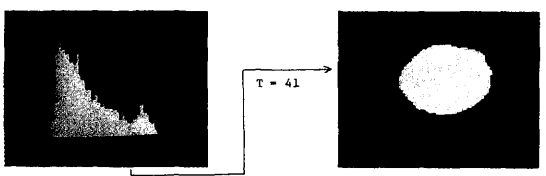 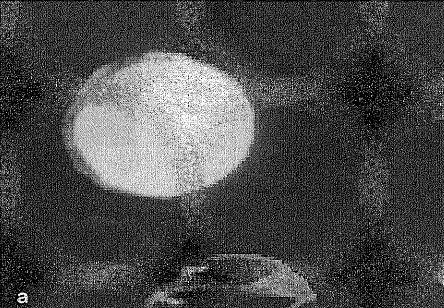 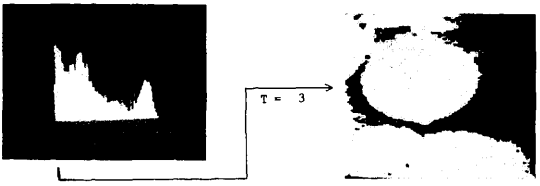 29
10.2.1 Thresholding
Kohler 1981
cribriform breast duct
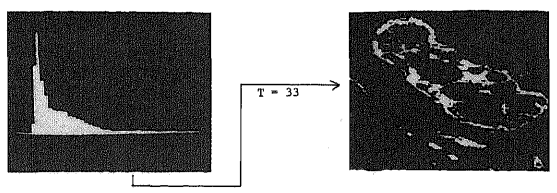 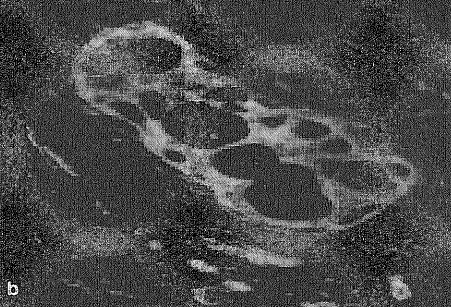 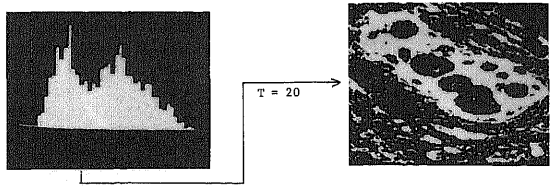 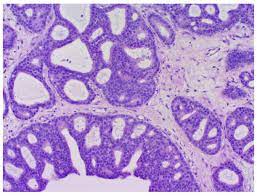 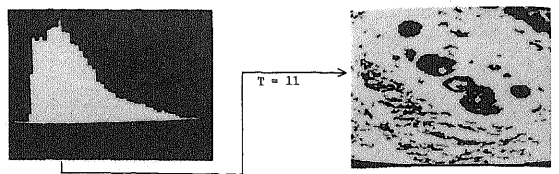 30
[Speaker Notes: 篩狀乳腺導管]
10.2.1 Thresholding
Panda and Rosenfeld 1978
Approach for segmenting white blob against dark background
Assumption (edge):
Low gradient?
Not likely to be an edge  Either dark background or bright blob pixel.
       Histogram: bimodal
       Good threshold: valley 
High gradient? 
Likely to be an edge.  Bimodal. 
               Histogram: unimodal
               Good threshold: mean
2 threshold values
one for low-gradient pixels 
one for high-gradient pixels.
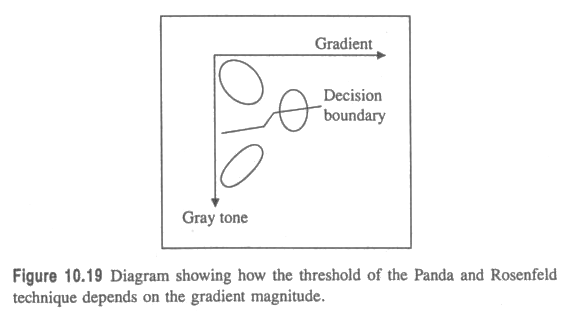 31
10.2.1 Thresholding
FLIR (Forward Looking Infra-Red) image 
from NATO (North Atlantic Treaty Organization) database
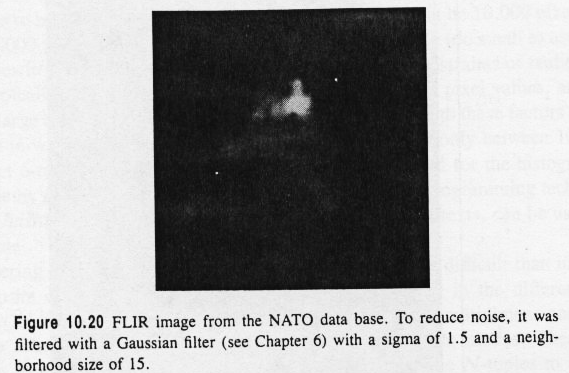 32
10.2.1 Thresholding
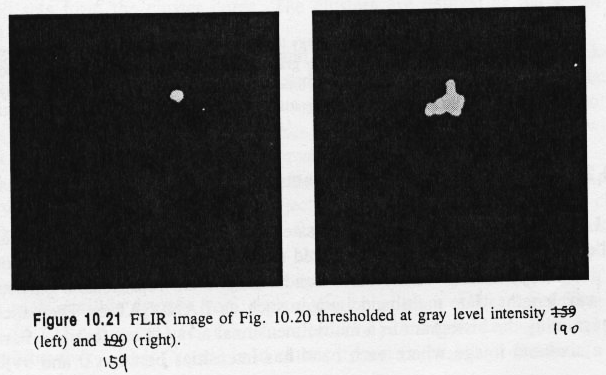 Thresholded at 190
Thresholded at 159
33
10.2.1 Thresholding
pixels having large gradient magnitude
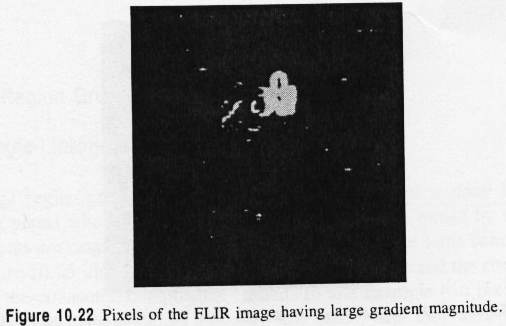 34
10.2.1 Thresholding
2D gray level intensity-gradient space
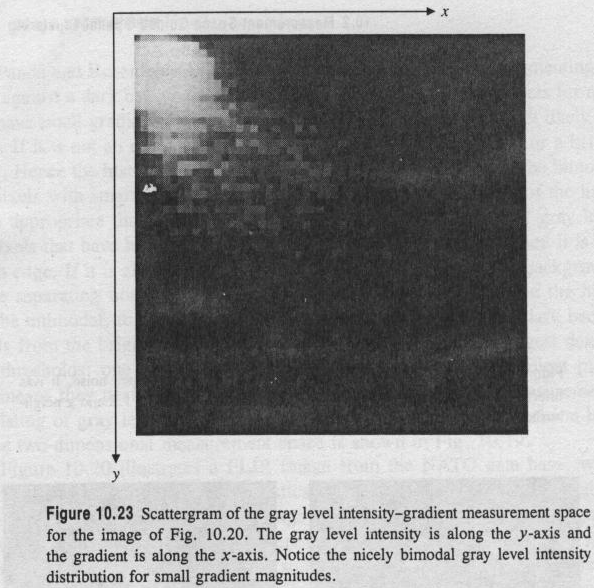 35
10.2.1 Thresholding
resulting segmentation: bright object with slightly darker appendage on top
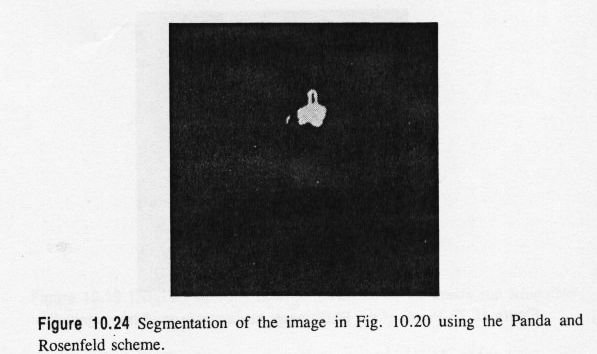 36
10.2.2 Multidimensional Measurement-Space Clustering
LANDSAT image: consists of seven separate images called bands
Constraints of reality

high correlation between band-to-band pixel values

large amount of spatial redundancy in image data
37
10.2.2 Multidimensional Measurement-Space Clustering
Spectral sensitivity of LANDSAT 7 Bands
0.45-0.52 µm	Blue-Green
0.52-0.60 µm	Green
0.63-0.69 µm	Red
0.76-0.90 µm	Near-IR
1.55-1.75 µm	Shortwave-IR
10.40-12.50 µm Thermal-IR
2.08-2.35 µm	Mid-IR
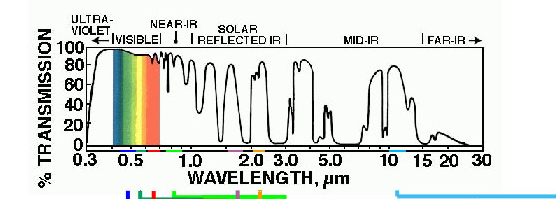 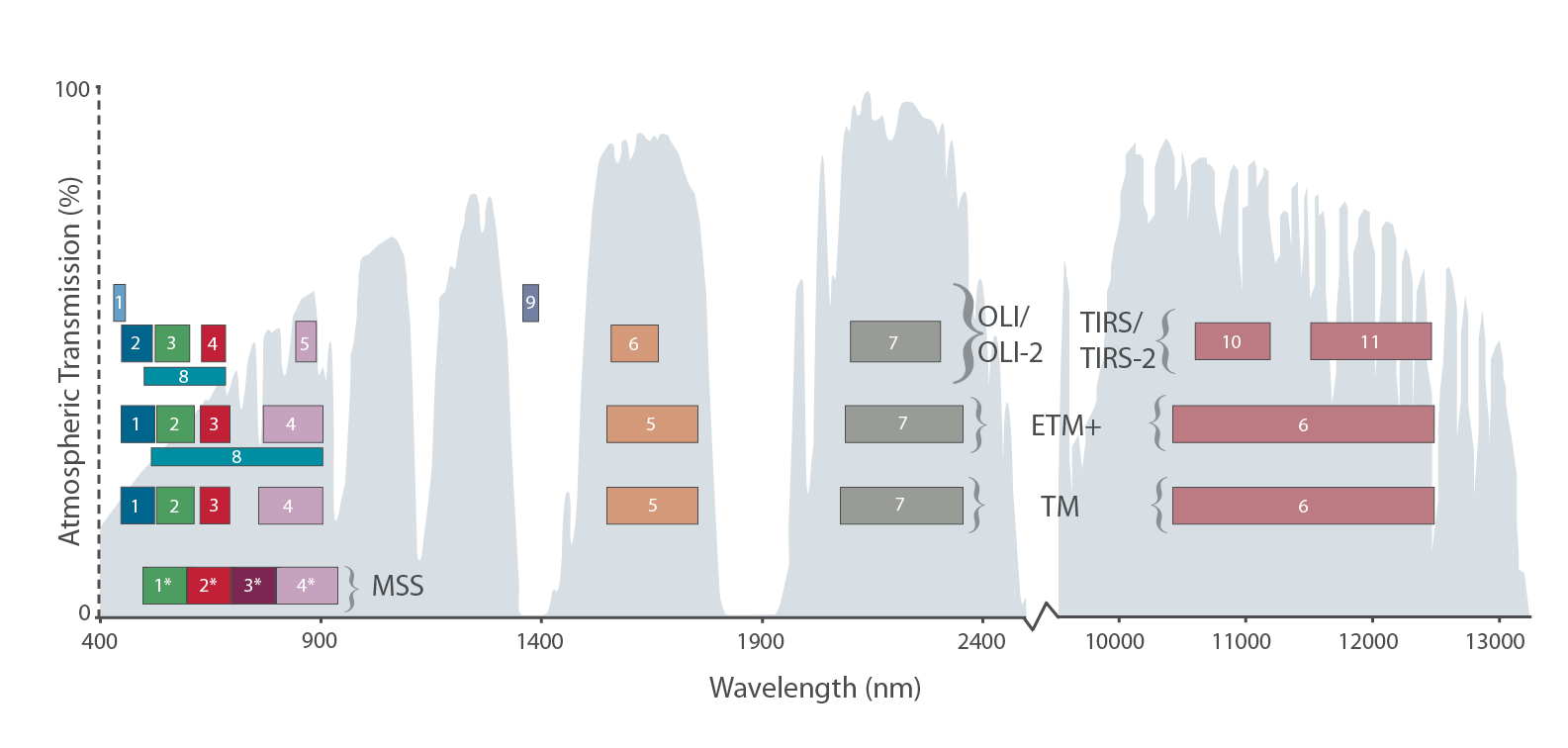 38
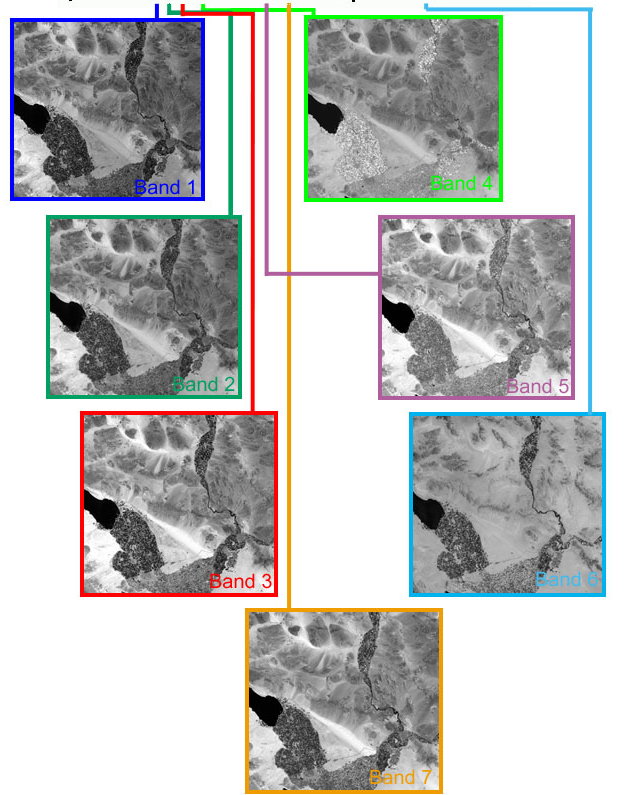 39
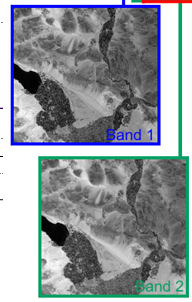 Band1: c1,c2,c3  3 clusters
Band2: c4,c5  2 clusters
Clusters could be {(c1,c4),(c1,c5) ,(c2,c4) ,(c2,c5) ,(c3,c4) ,(c3,c5)}
in Band1 + Band2
40
10.3 Region Growing
A segmentation technique based on the similarity of adjacent pixels.
Predefined seed pixels
Growing criteria
Stop conditions
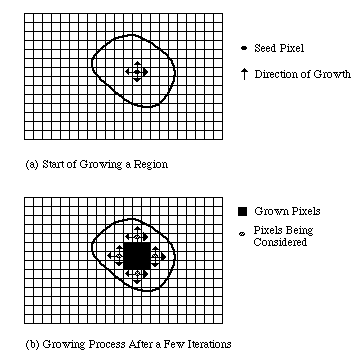 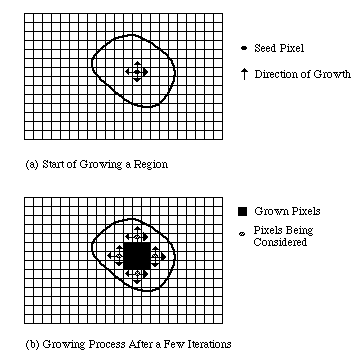 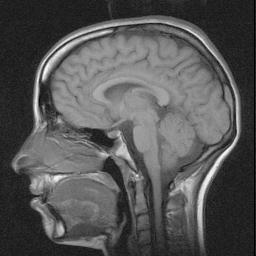 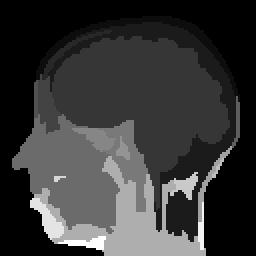 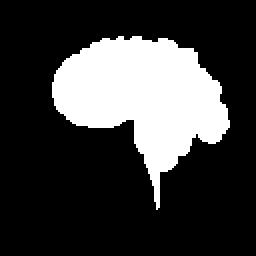 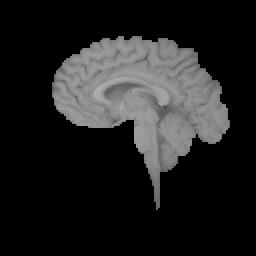 41
10.3.1 Single-Linkage Region Growing
Neighboring pixels whose properties are similar enough are joined by an arc.
Two pixels connected by edge: if 4-neighbor and values differ 5 
Problem:
Chaining: Only takes on arc leaking from one region to a neighborhood one to cause the regions to merge.
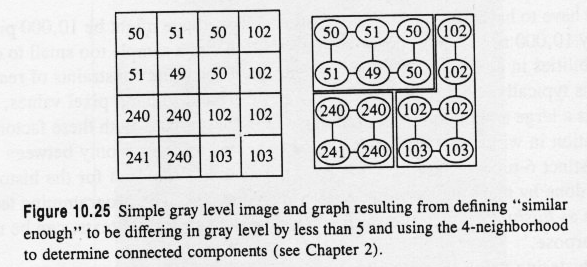 42
10.3.2 Hybrid-Linkage Region Growing
hybrid-linkage techniques:
Each pixel is assigned a property vector
depends on K x K neighborhood of the pixel

Edge operator is applied to image, labeling each pixel as
edge or nonedged.

Neighboring pixels, neither of which is an edge, are joined by an arc.
The edge pixels can be left assigned as edges and considered as background.
43
10.3.2 Hybrid-Linkage Region Growing
Problem: the quality highly dependent on the edge operator used. 
Using simple operators (such as Roberts and Sobel operators) may provide too much region linkage. 
Region cannot be declared a segment unless it is completely surrounded by edge pixel.
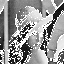 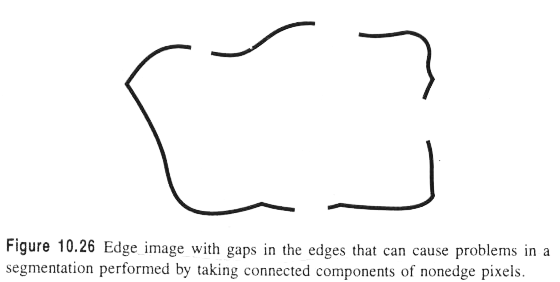 44
10.3.2 Hybrid-Linkage Region Growing
Edge operator : Haralick (1984), Zero Crossing (details in Ch. 8)
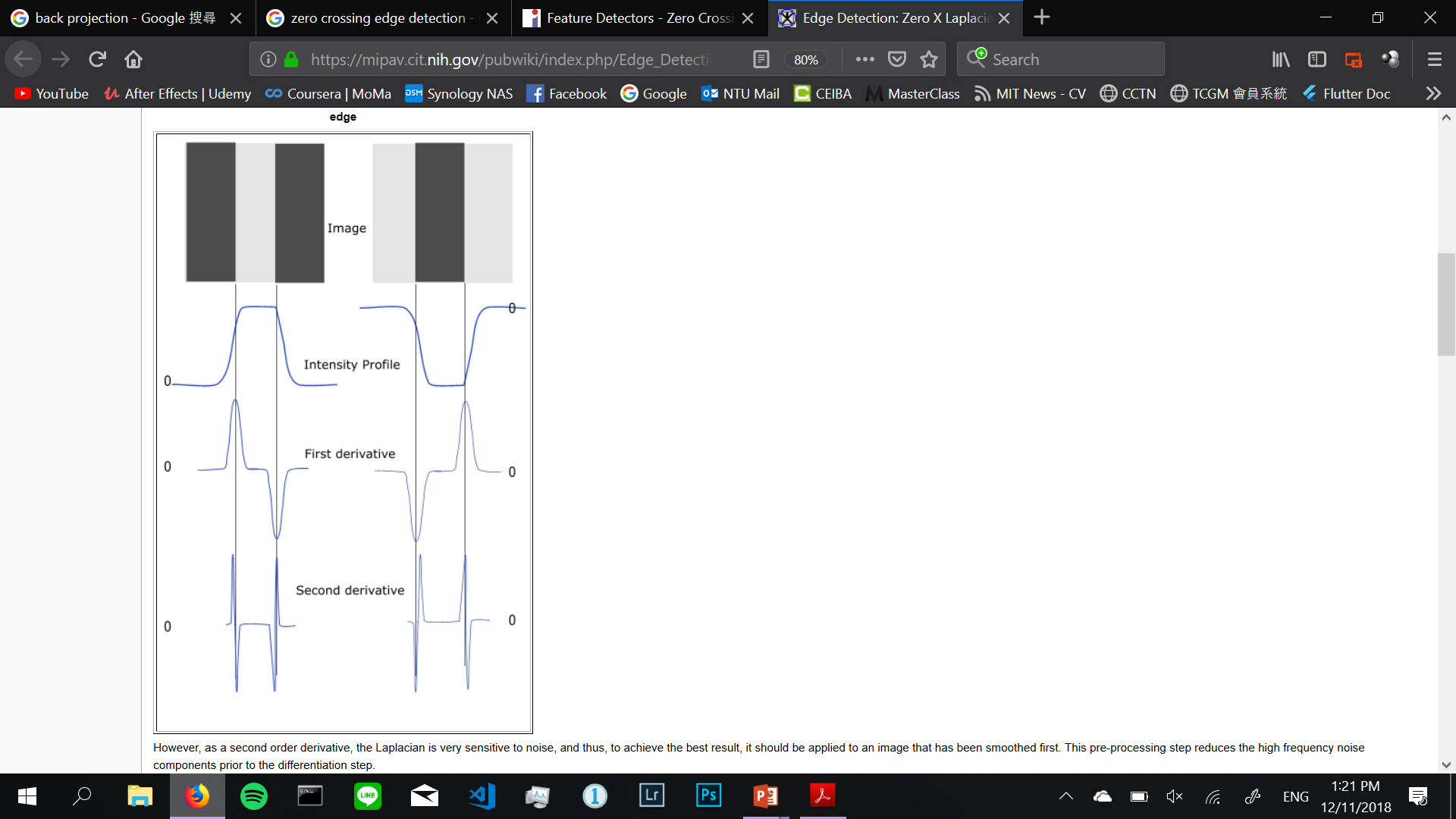 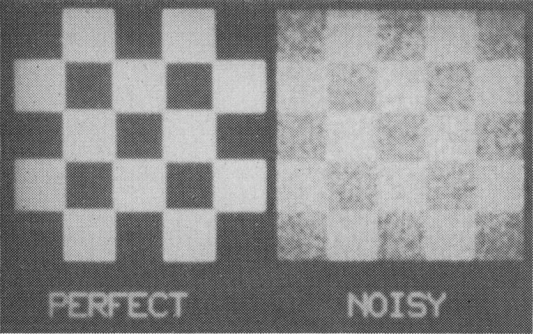 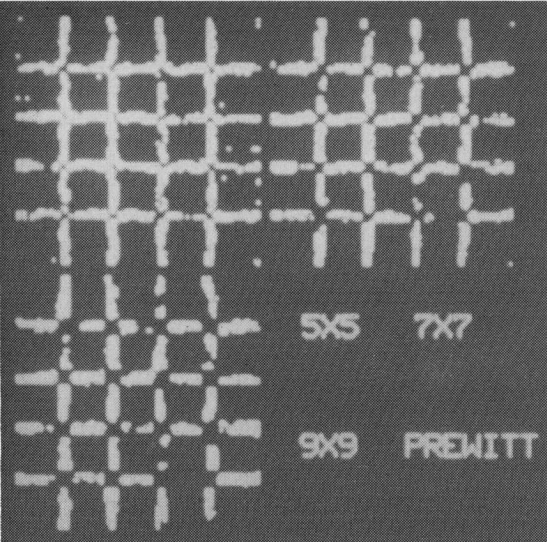 45
10.3.2 Hybrid-Linkage Region Growing
Haralick (1984), Zero Crossing (details in Ch. 8)
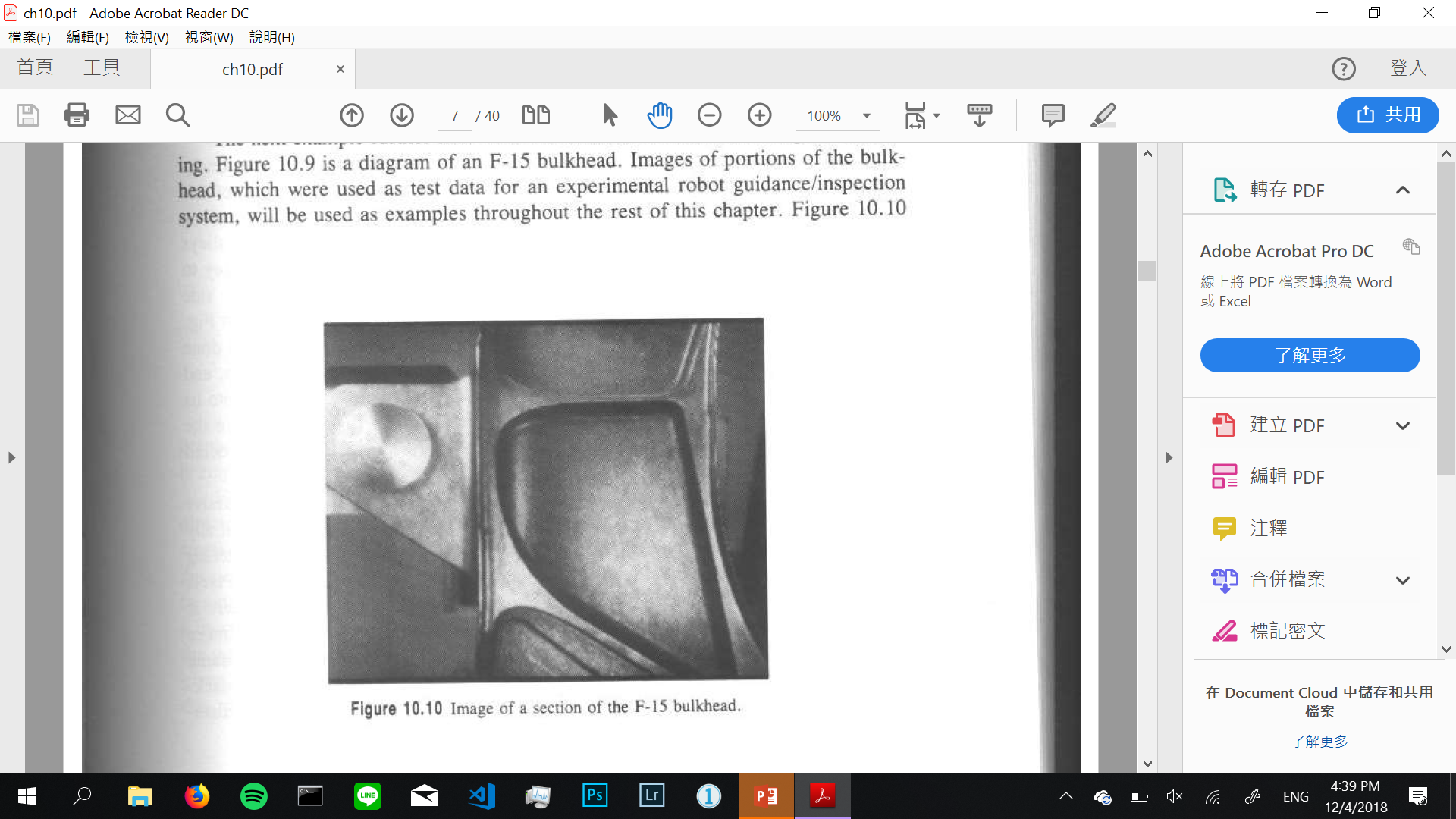 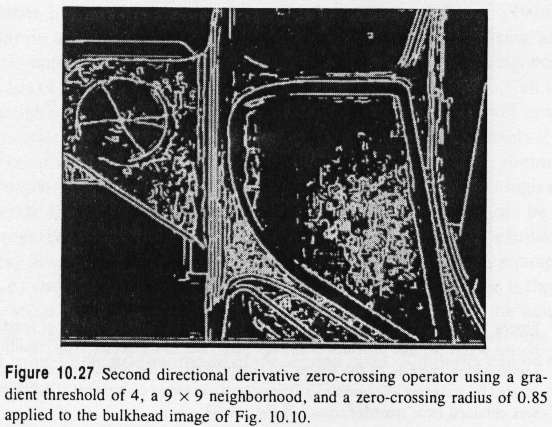 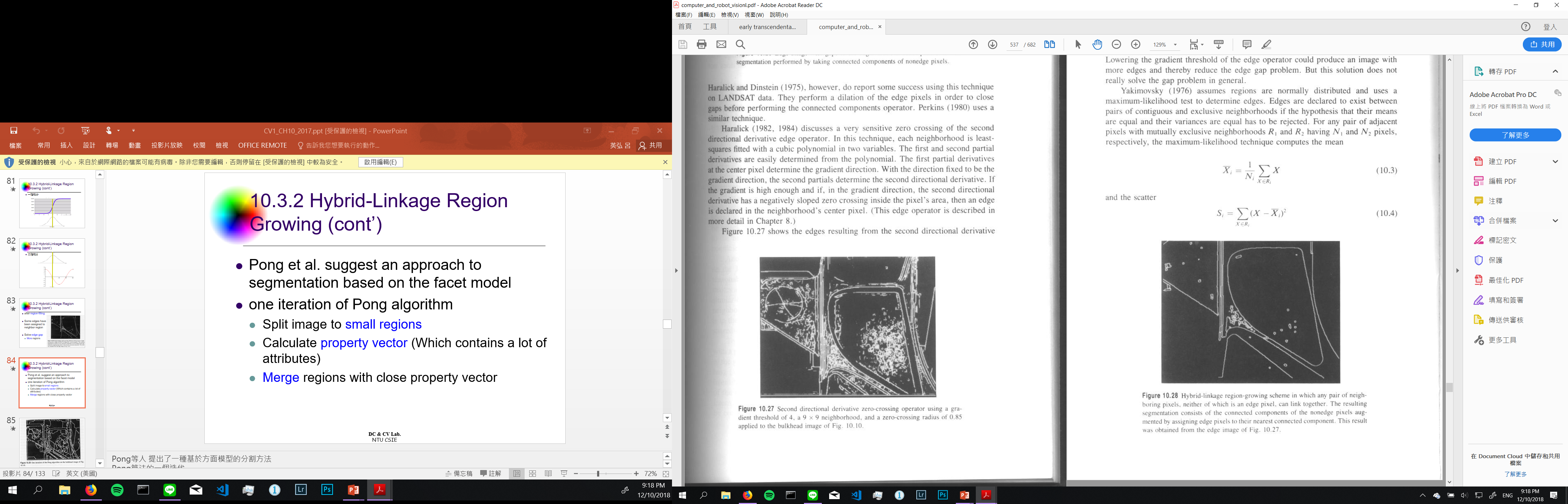 Edge detection
after region-filling
46
10.3.2 Hybrid-Linkage Region Growing
Pong (1984) facet model
Steps:
 Segment the image into small regions.
 Calculate the property vector of each segment.
 Merge close enough regions
 Next iteration: repeat from Step 2.
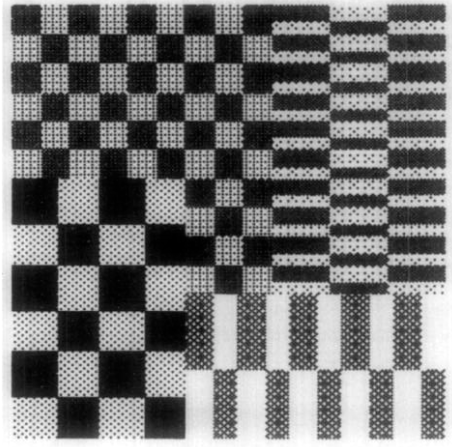 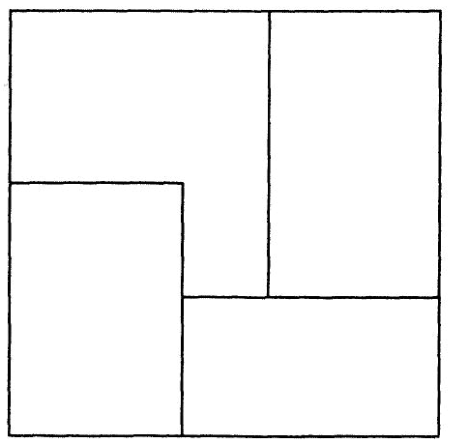 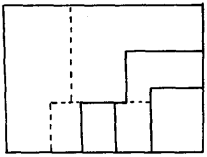 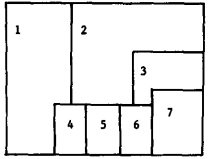 47
10.3.2 Hybrid-Linkage Region Growing
Pong (1984) facet model
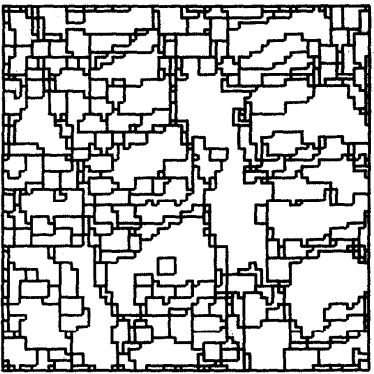 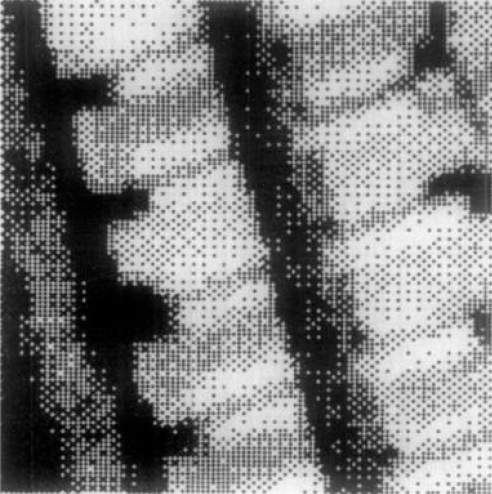 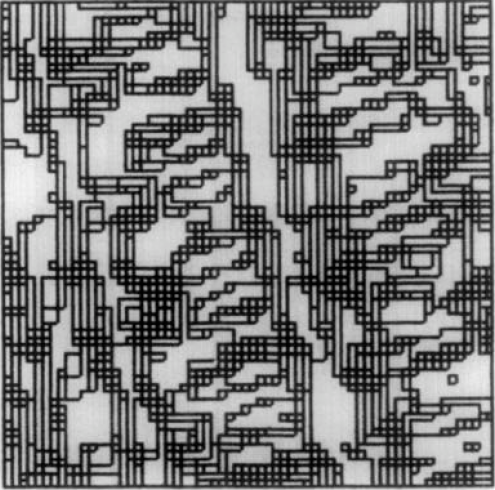 Original image
1304 regions
350 regions
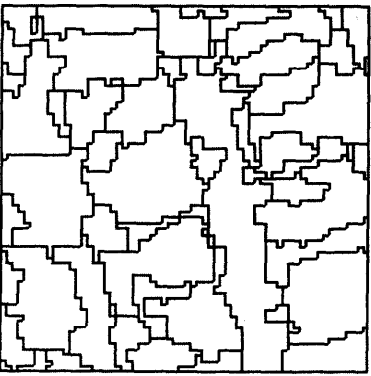 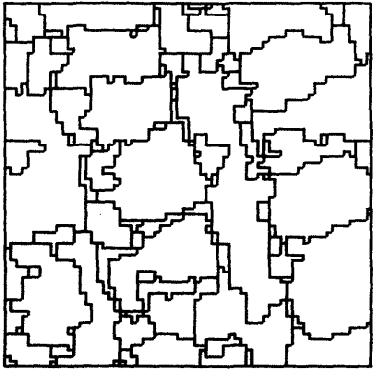 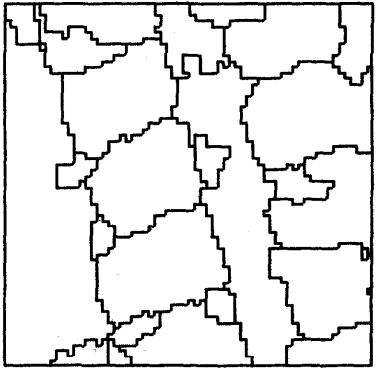 48
29 regions
80 regions
110 regions
10.3.2 Hybrid-Linkage Region Growing
Pong (1984) facet model
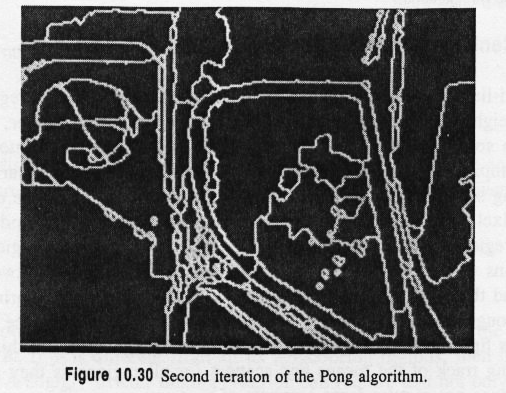 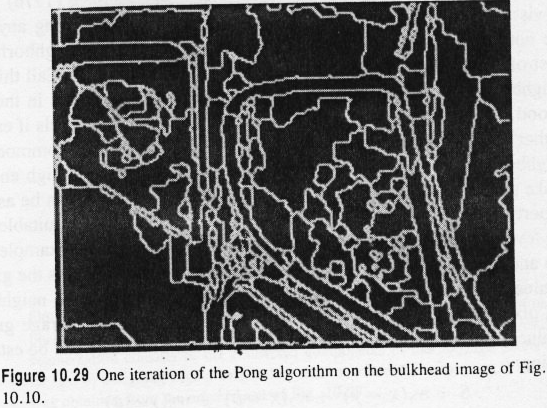 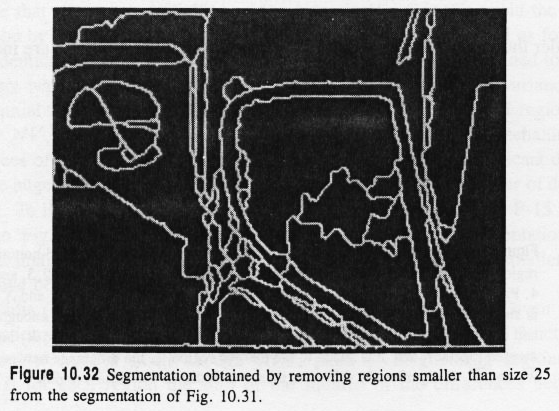 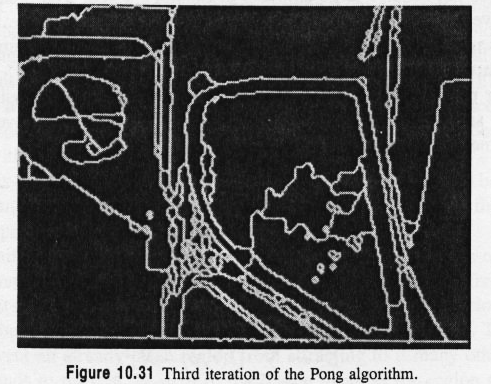 after removing regions smaller than size 25
49
10.3.3 Centroid-Linkage Region Growing
Difference: 
Pairs of neighboring pixels are not compared for similarity
Steps:
The image is scanned in some predetermined manner
left-right, top-bottom.
A pixel’s value is compared with the mean of an already existing region 
If its value and the segment’s mean value are close enough
the pixel is added to the segment 
the segment’s mean is updated
If more than one region is close enough:
The pixel is added to closest region
50
10.3.3 Centroid-Linkage Region Growing
Steps:
If the means of the two competing regions are close enough
the two regions are merged 
the pixel is added to the merged region

If no neighboring region has a close-enough mean
Create a new segment
51
10.3.3 Centroid-Linkage Region Growing
Memory
Large or small?
Hash table for small multiple of pixels in a row.
Scanning direction has an impact on the result.
52
10.3.3 Centroid-Linkage Region Growing
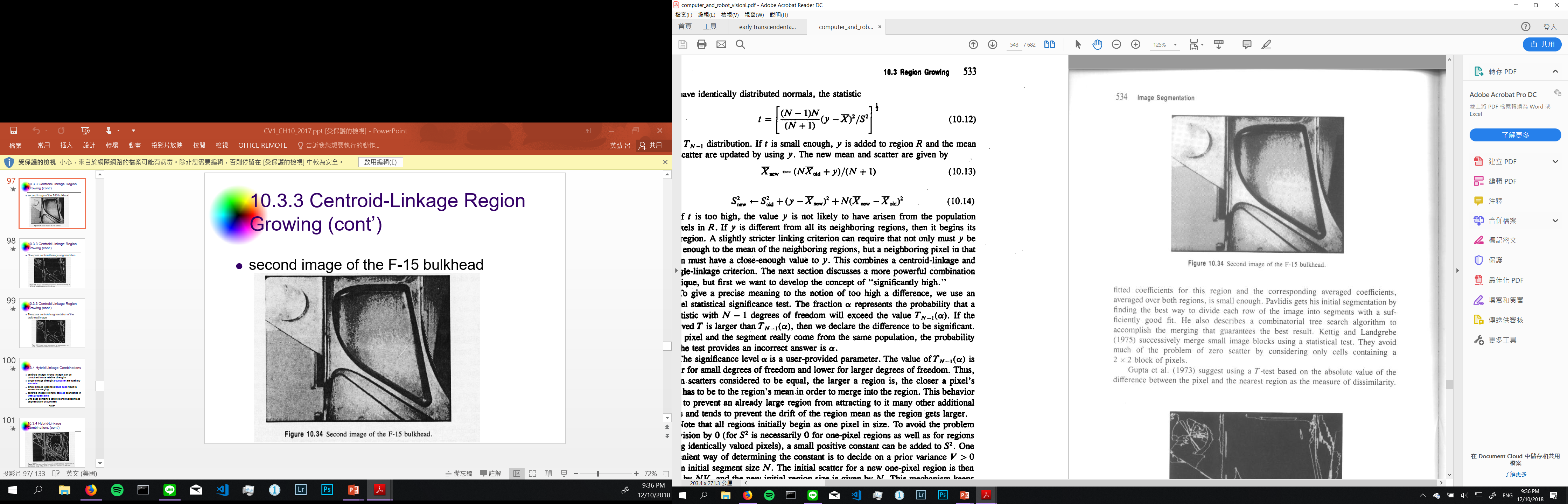 Result
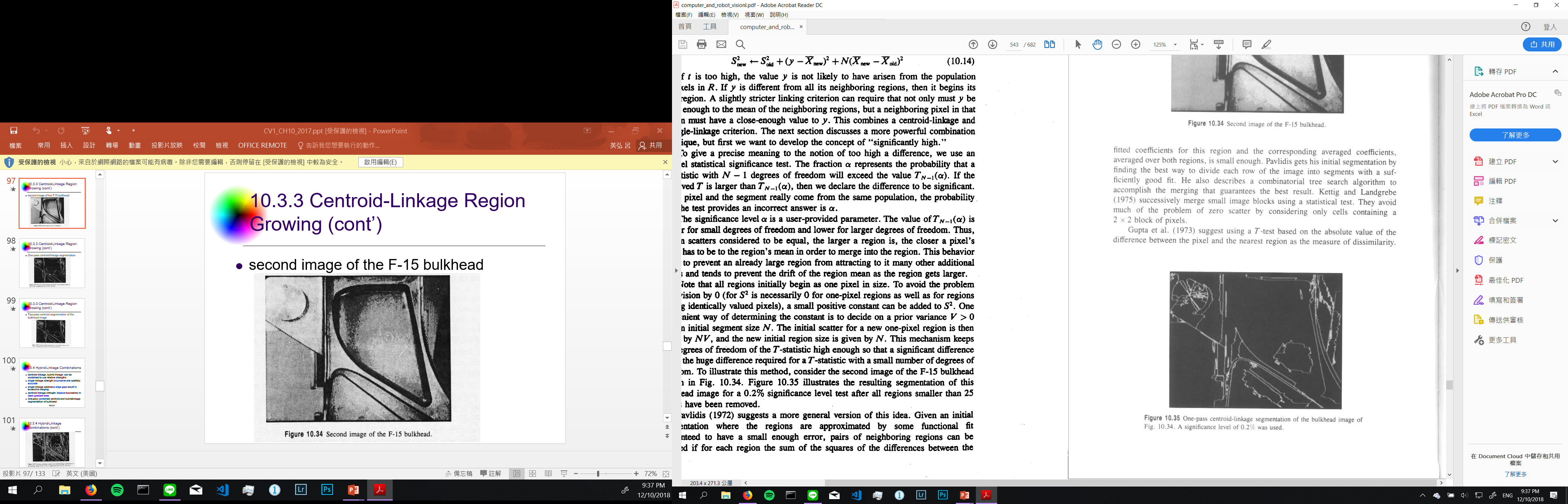 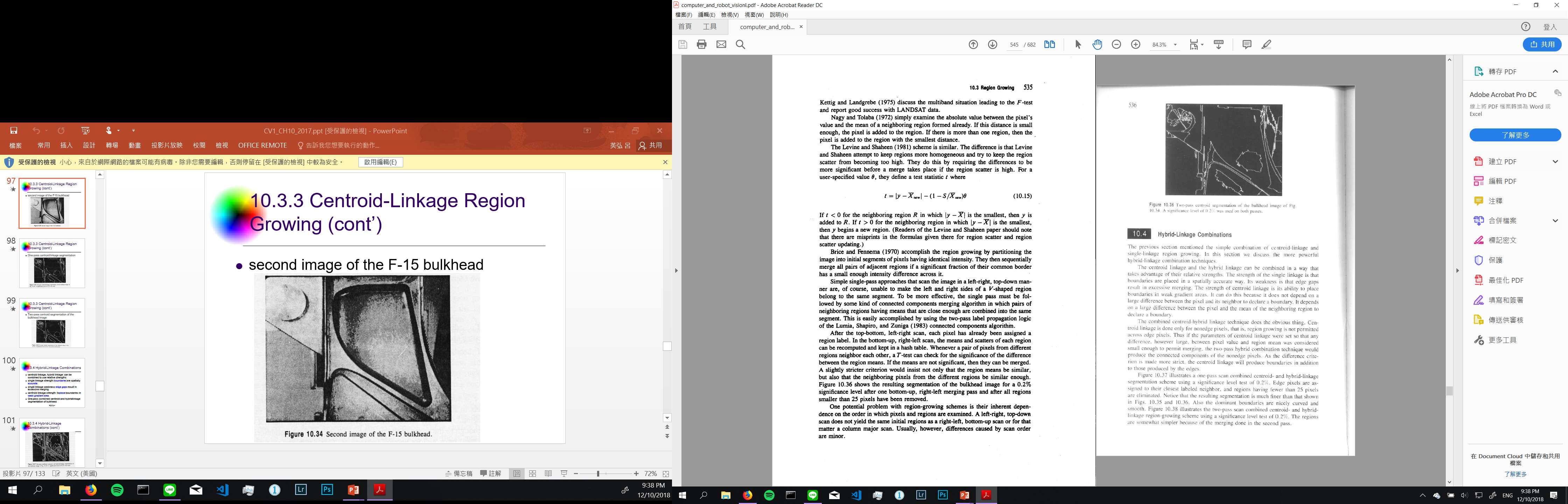 53
10.4 Hybrid-Linkage Combinations
Review (strength and weakness):
Single-Linkage
Strength: Spatially accurate
Weakness: Excessive merging
Centroid-Linkage
Strength: Ability to place boundaries in weak gradient areas
54
10.4 Hybrid-Linkage Combinations
Combined Centroid-Hybrid Linkage
Centroid-linkage for only non-edge pixels
Region growing is not permitted across edge pixels
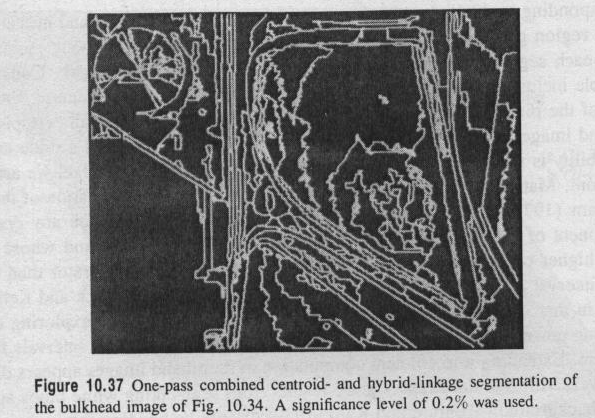 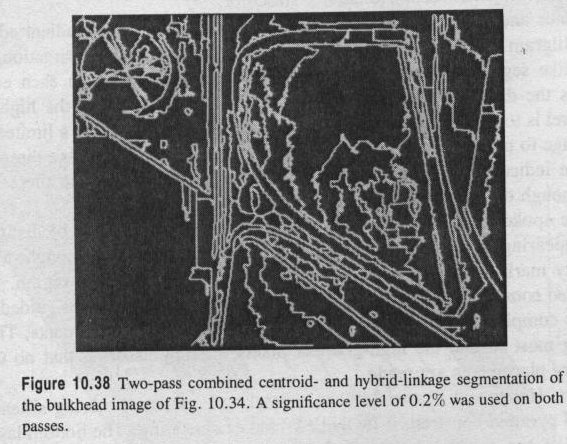 55
10.5 Spatial Clustering
Spatial-clustering: 
Introduction: Simultaneously combining clustering in measurement space with a spatial region growing.

Example: Haralick and Kelly (1969)
Find the peaks of the measurement space histogram
Find the pixels in the peaks, they are the initial segments
Perform region growing
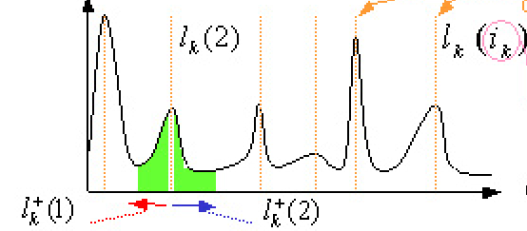 56
10.6 Split and Merge
Steps:
Begins with the entire image as the initial segment
Successively splits each of its current segments into quarters if the segment is not homogeneous enough.
A merging method starts with an initial segmentation and successively merges regions that are similar enough.
homogeneous enough:
Max – min
Variance
Efficiency of the split-and-merge method can be increased by arbitrarily partitioning the image into square regions of a user-selected size and then splitting these further, if they are not homogeneous
57
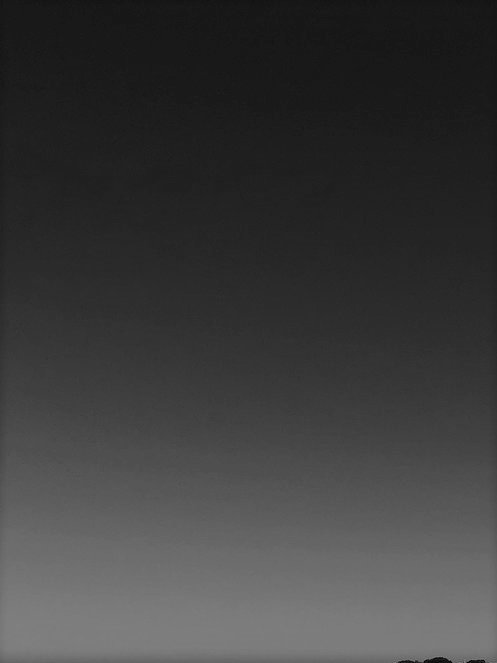 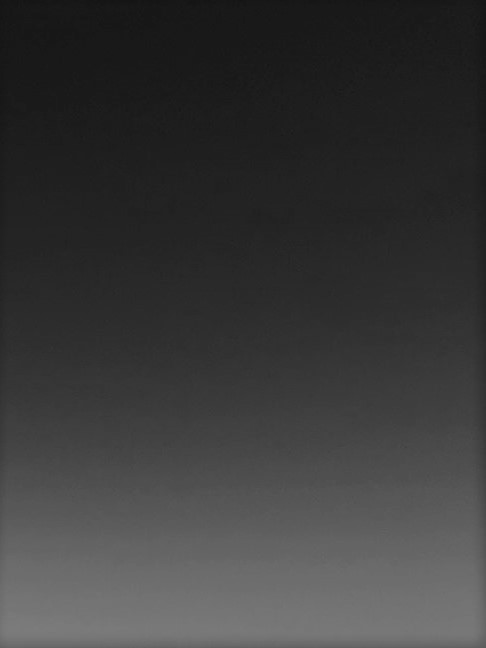 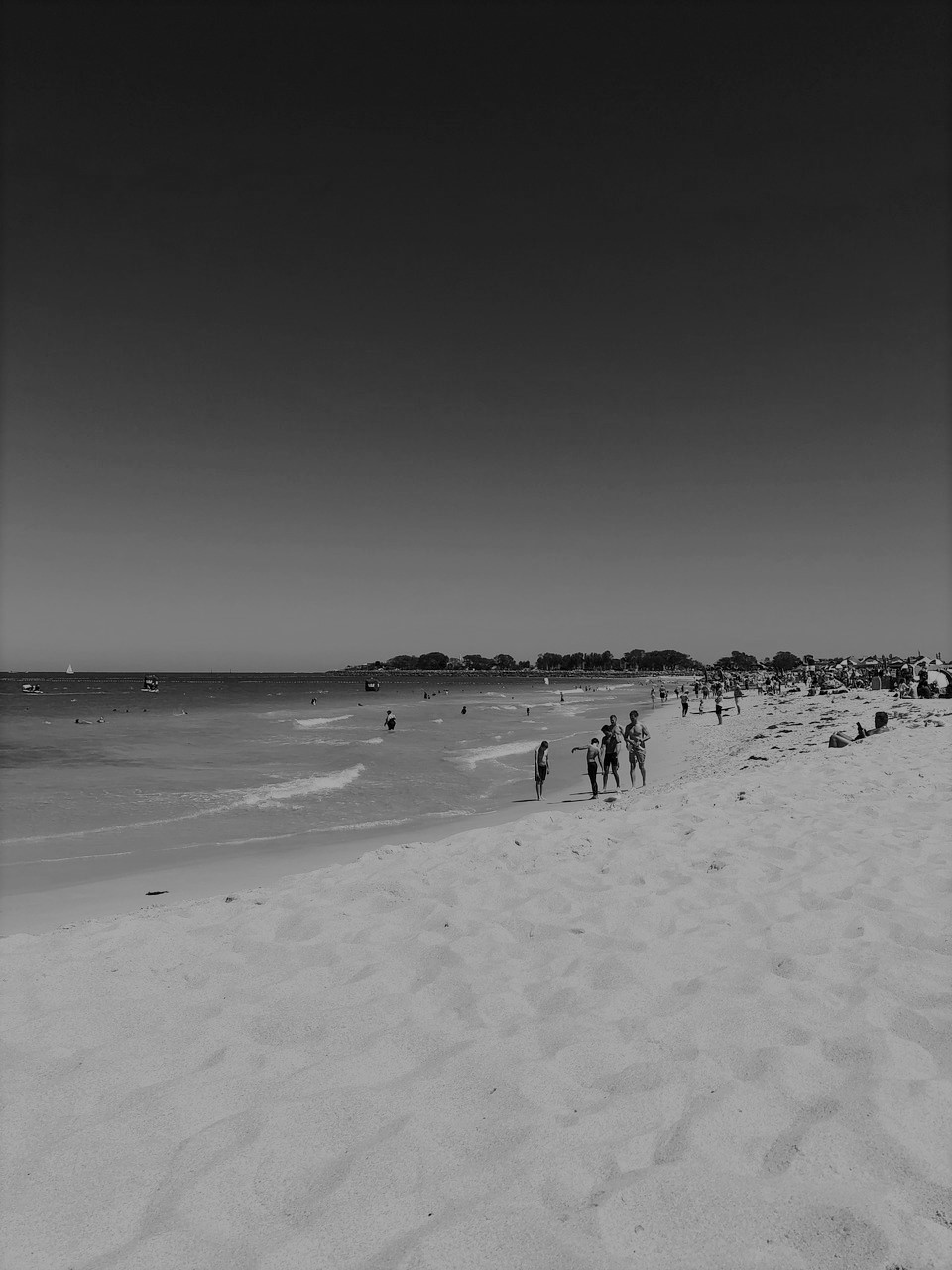 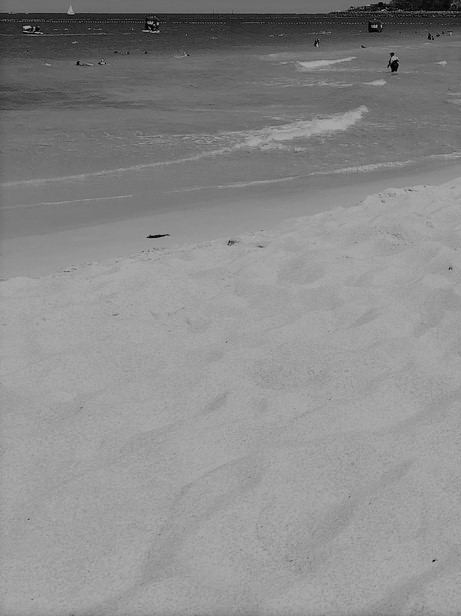 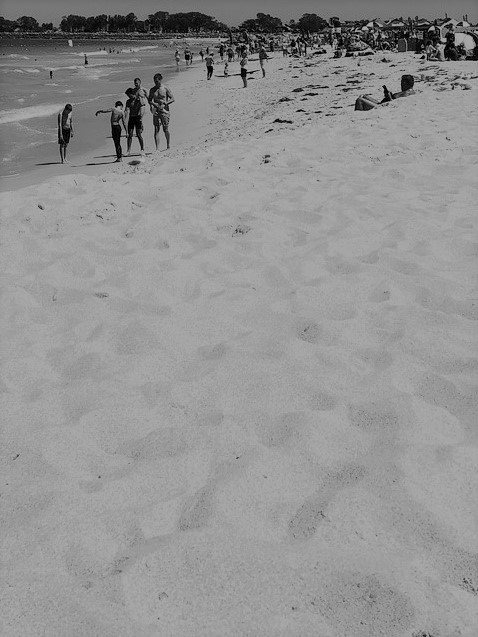 58
10.6 Split and Merge
Downside: 
Boundaries tend to be squarish and artificial.
Large memory usage
Miss-merging

Solution:
Horowitz and Pavlidis (1976) 
Data structure: Quad tree
59
10.6 Split and Merge
Horowitz and Pavlidis (1976) Data structure: Quadtree

The entire image is represented by the root node.
The children of the root are the regions obtained by splitting the root into four equal pieces, and so on.
A segmentation is represented by a cutset, a minimal set of nodes separating the root from all of the leaves.
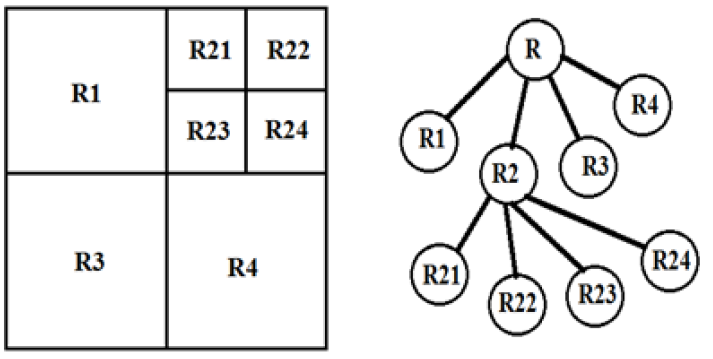 60
10.6 Split and Merge
In the tree structure 
the merging process consists of removing four nodes from the cutset and replacing them with their parent.
Splitting consists of removing a node from the cutset and replacing it with its four children

The two processes are mutually exclusive
61
10.6 Split and Merge
All the merging operations are followed by all the splitting operation. 

The splitting and merging in the tree structure is followed by a final grouping procedure that can merge adjacent unrelated blocks found in the final cutset.
62
10.6 Split and Merge
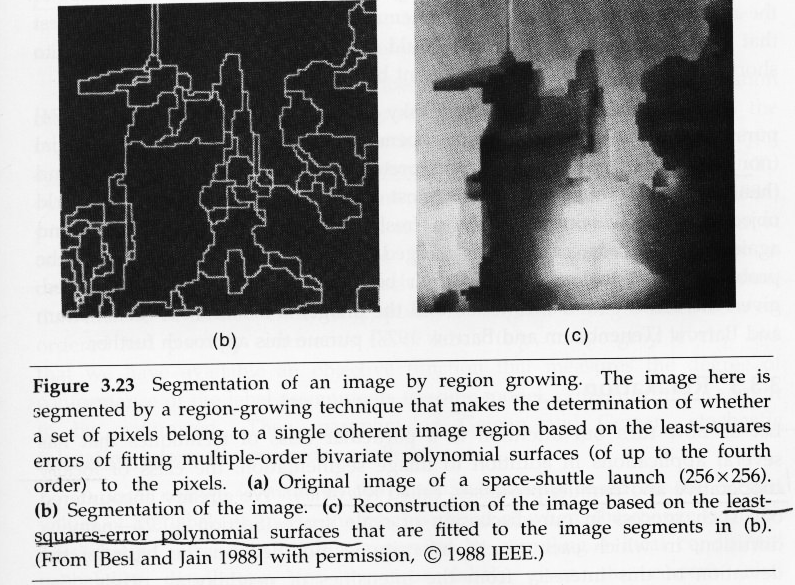 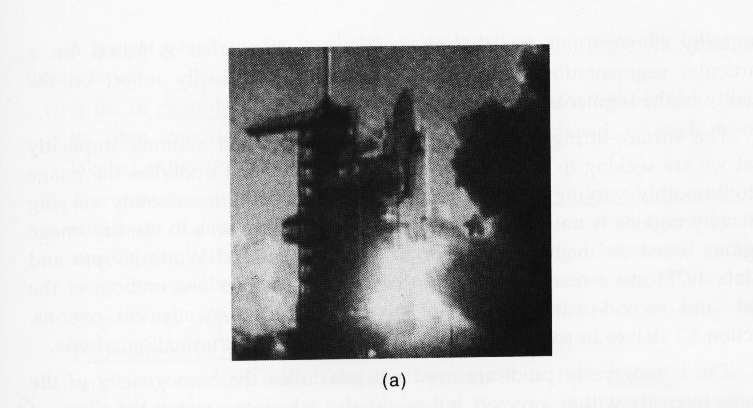 63
10.7 Rule-Based Segmentation
Introduction: 
It is not easy to try different concepts without complete reprogramming
The Nazif and Levine system (1984)
Rule-based expert system for segmentation
Not application domain specific 
general-purpose
scene-independent knowledge and grouping criteria


Chapter 19 has details of this system.
64
10.7 Rule-Based Segmentation
The Nazif and Levine system (1984)
Composition:
set of processes
The initializer 
The line analyzer
The region analyzer 
The area analyzer
The focus of attention
the scheduler
two associate memories
the short-term memory (STM)
the long-term memory (LTM)
65
10.7 Rule-Based Segmentation
The Nazif and Levine system (1984)
The short-term memory :
holds the input image, the segmentation data, and the output. 
The long-term memory:
system knowledge about low-level segmentation and control strategies.

Match rules in the LTM against the data stored in the STM
Rule fires
Action
Data modification
66
10.7 Rule-Based Segmentation
The Nazif and Levine system (1984)
LTM has three levels of rules
Levels 1 to 3 (from lowest to highest)

level 1 are knowledge rules that encode information properties of regions, lines, and areas in the form of situation-action pairs.
splitting a region
merging two regions
adding, deleting, or extending a line
merging two lines
creating or modifying a focus-of-attention area
67
10.7 Rule-Based Segmentation
The Nazif and Levine system (1984)
LTM has three levels of rules
level 2 contains the control rules
Focus-of-attention rules
Find the next data entry to be considered: 
a region, a line, or an entire area
Inference rules 
Their actions do not modify the data in the STM
Modify the matching order of different knowledge rule sets
Control which process will be activated next.
68
10.7 Rule-Based Segmentation
The Nazif and Levine system (1984)
      LTM has three levels of rules

Level 3 is the highest rule level
Strategy rules 
Select the set of control rules (level 2)
Executes the most proper control strategy for a given set of data.
69
10.7 Rule-Based Segmentation
Data entry types:
     Table 10.1
Different kind of feature:
      Table 10.2~10.4
Possible actions that can be associated with a rule:
      Table 10.5~10.6
Rules:
      Table 10.7
70
10.7 Rule-Based Segmentation
Different data entry types allowed
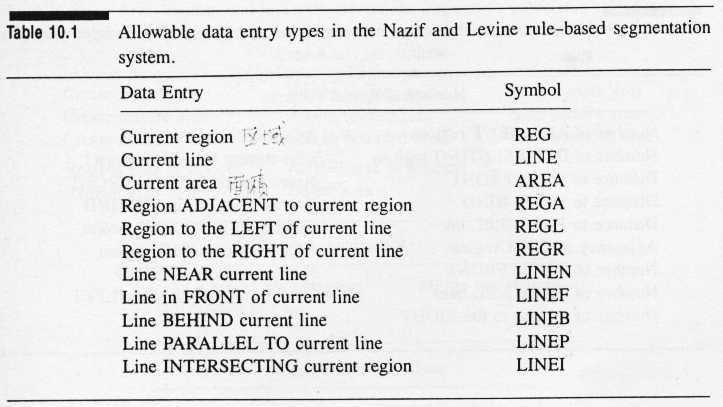 71
10.7 Rule-Based Segmentation
Numerical descriptive features
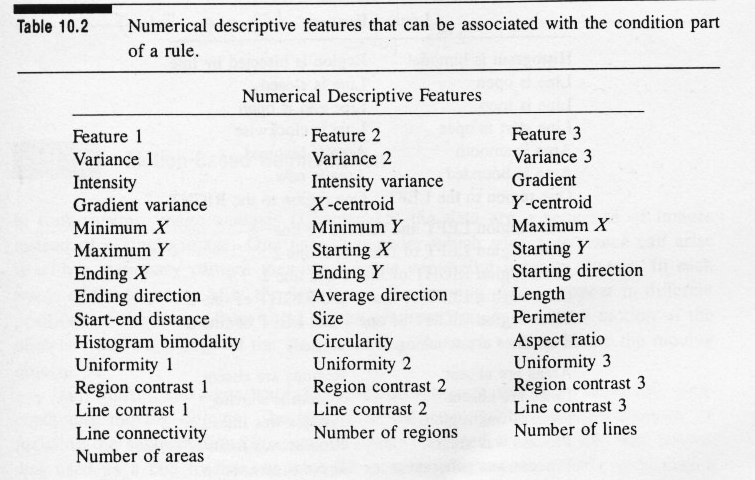 72
10.7 Rule-Based Segmentation
Numerical spatial features
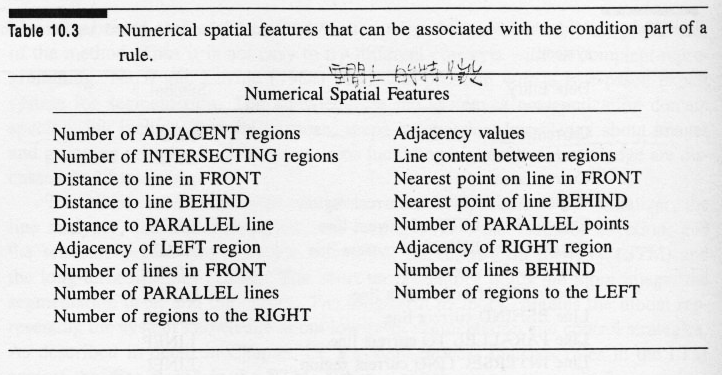 73
10.7 Rule-Based Segmentation
Logical features
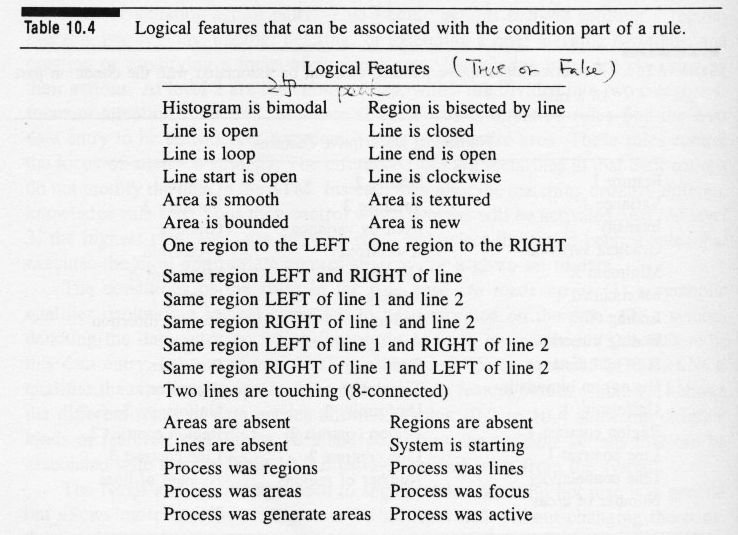 74
10.7 Rule-Based Segmentation
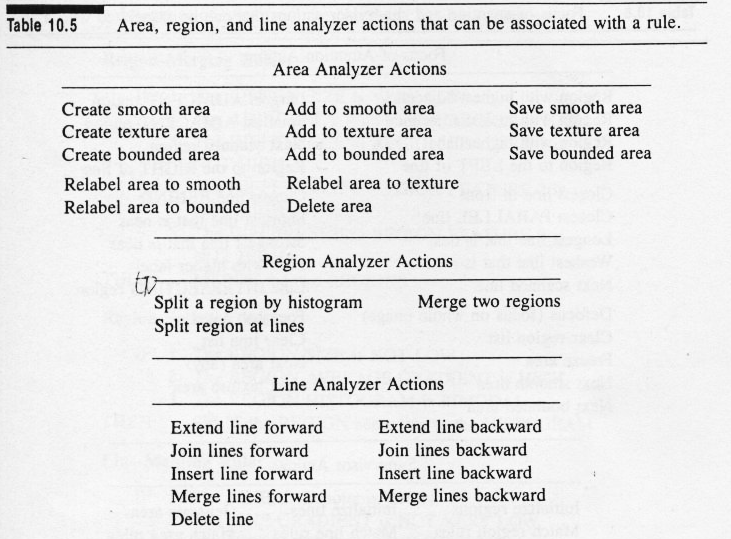 75
10.7 Rule-Based Segmentation
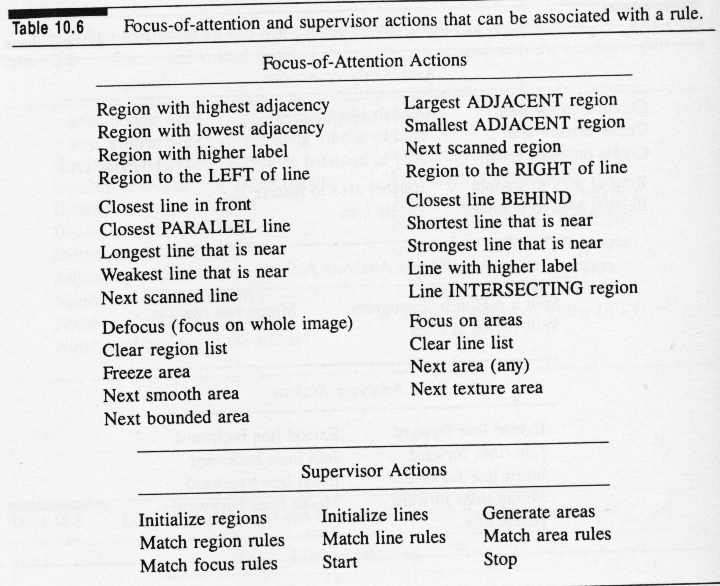 The Nazif and Levine system (1984)
76
10.7 Rule-Based Segmentation
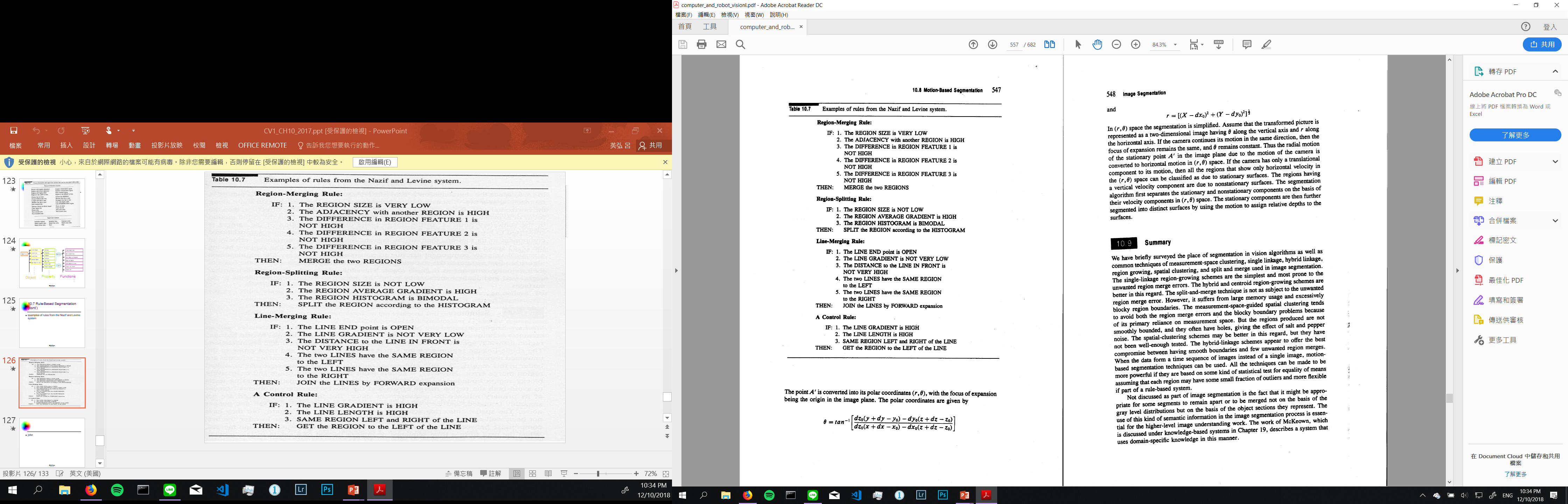 77
Data type (table 10.1)
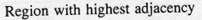 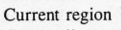 Next data type (table 10.6)
Focus-of-attention rules
Data feature (table 10.2 ~ 10.4)
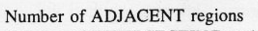 level 1
Match
Actions (table 10.5)
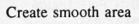 Rules (table 10.7)
Level 3
78
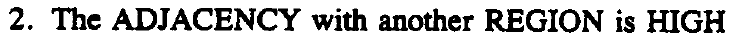 10.8 Motion-Based Segmentation
In time-varying image analysis, the data are a sequence of images instead of a single image.

The motion of the objects creates a change in the images that can be used to help locate the moving objects.

Stationary camera: Thompson
Non-stationary camera: Jain
Details in Chapter 15
79
10.8 Motion-Based Segmentation
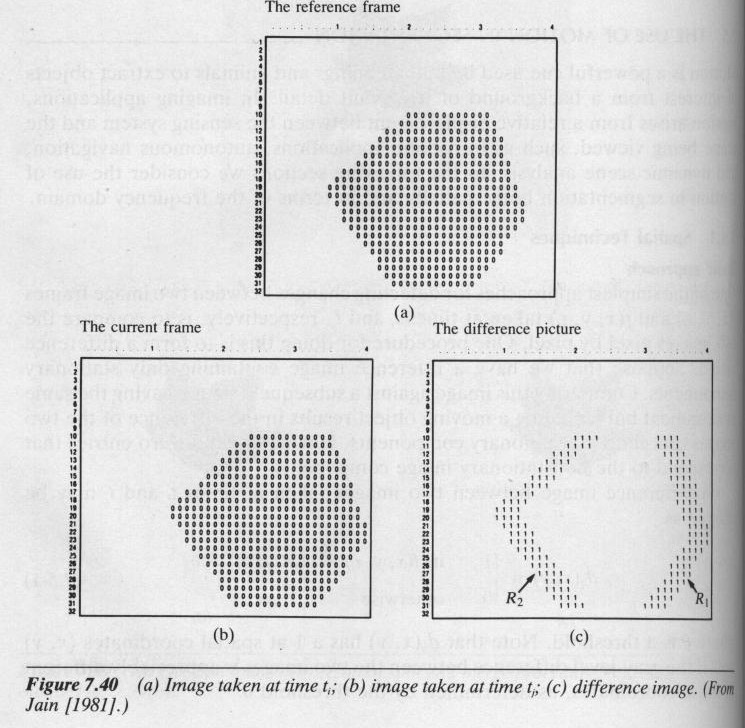 80
10.8 Motion-Based Segmentation
Stationary camera: Thompson

A stationary camera viewing a scene containing moving objects. 
Partitioning a scene into regions corresponding to surfaces with distinct velocities.
81
10.8 Motion-Based Segmentation
Stationary camera: Thompson

first computed velocity estimates for each point of the scene (see Chapter 15) 
and then performed the segmentation by a region-merging procedure that combined regions based on similarities in both intensity and motion.
82
10.8 Motion-Based Segmentation
Non-stationary camera: Jain

A non-stationary camera viewing a scene containing moving objects. 
Ego-Motion Polar Transform (EMP)!!!!!
The Ego-Motion Polar Transform used the known location of the focus of expansion (see Chapter 15) to transform the original frame sequence into another camera-centered sequence
83
10.9 Summary
Single-Linkage
Simplest and most prone to unwanted merge.
Hybrid and centroid region growing
Split-and-merge
Not subject to unwanted merge
Large memory usage and blocky boundaries
Measurement-space-guided spatial clustering
Regions not smoothly bounded, many holes
Spatial-clustering
Not well-enough tested
Hybrid-Linkage
Best compromise between smooth boundaries and few unwanted regions
84
Thank you for listening